Sich beschweren
Kommentieren
Auffordern
Fragen stellen
Um etwas bitten
Erzählen
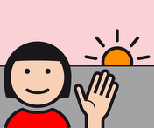 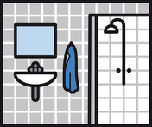 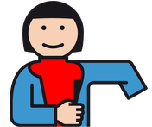 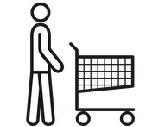 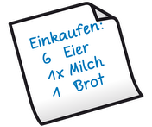 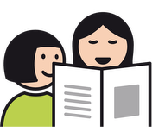 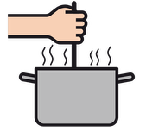 Symbolpfade für MTDE 6x11
zum Modelling im Alltag
Angela Hallbauer i. A. an einen Vorschlag von The AAC Coach und eine
übersetzte Liste mit Begriffen zum Modelling im Alltag von Katharina Dellai-Schöbi
METACOM Symbole © Annette Kitzinger
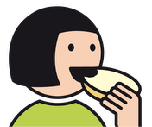 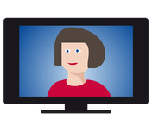 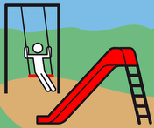 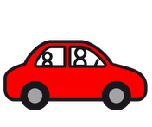 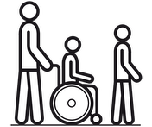 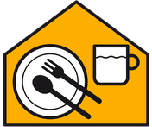 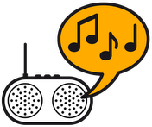 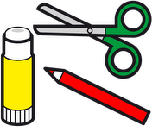 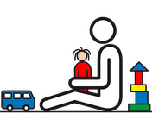 Angela Hallbauer i.A. an einen Vorschlag von The AAC Coach & eine übersetzte Liste mit Begriffen zum Modelling im Alltag von Katharina Dellai-Schöbi, METACOM Symbole © Annette Kitzinger
Erläuterungen

Die Symbolpfade für MetaTalkDE 6x11 zum Modelling im Alltag stellen passendes Vokabular inklusive Symbolpfaden als Spickzettel zum Modelling in alltäglichen Situationen zur Verfügung. 
Hierbei werden verschiedene kommunikative Funktionen berücksichtigt:
Kommentieren (gelb) 
Auffordern (hellgrün)
Fragen stellen (rosa)
Um etwas bitten (hellblau)
Sich beschweren (grau)
Erzählen (orange)
Im PowerPoint Dokument können eigene Floskeln und Sätze sowie Situationen ergänzt werden.
Die einzelnen Seiten können entweder in einer Mappe zusammengefasst, an den jeweiligen Orten,   z. B. im Wohnzimmer, Bad und in der Küche ausgelegt/aufgehängt werden oder auch unterwegs, z. B. im Auto und zum Einkaufen, mitgenommen werden.
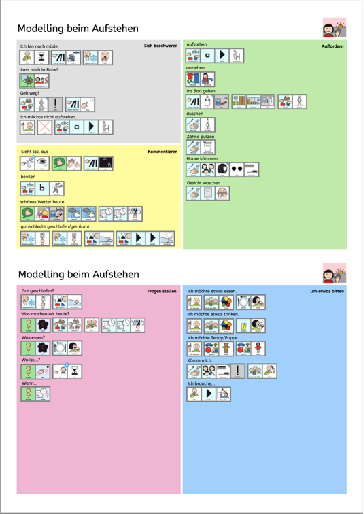 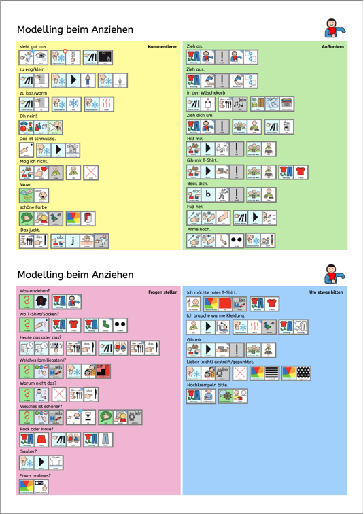 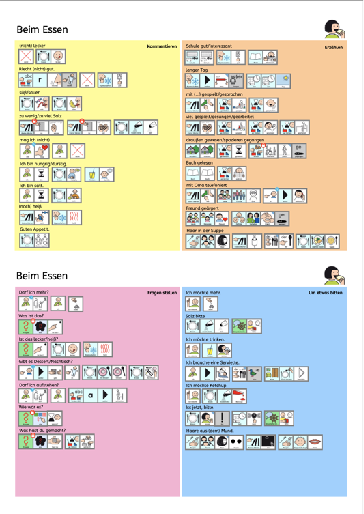 Beim Aufstehen
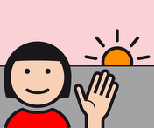 aufstehen
Sich beschweren
Auffordern
Ich bin noch müde.
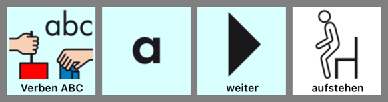 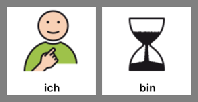 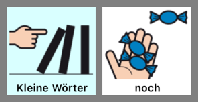 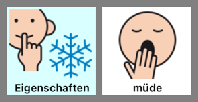 anziehen
Lass mich in Ruhe!
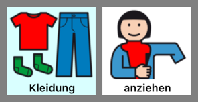 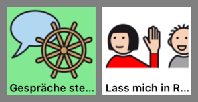 Ins Bad gehen
Geh weg!
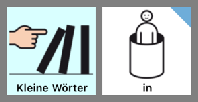 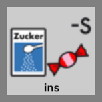 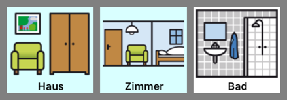 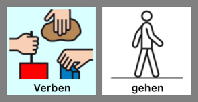 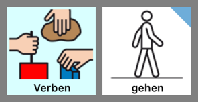 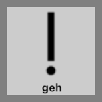 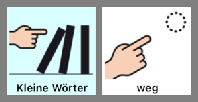 duschen
Ich möchte nicht aufstehen.
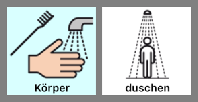 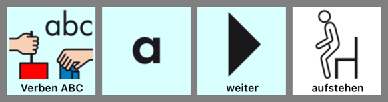 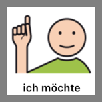 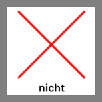 Zähne putzen
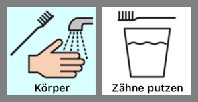 Sieht toll aus
Kommentieren
Haare kämmen
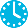 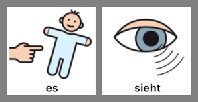 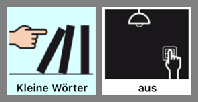 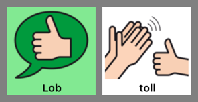 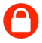 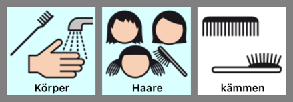 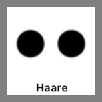 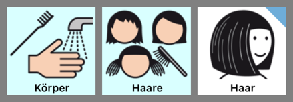 beeilen
Gesicht waschen
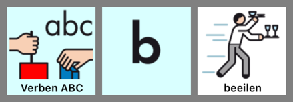 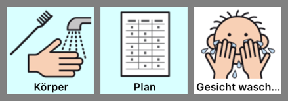 schönes Wetter heute
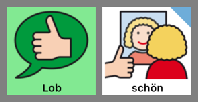 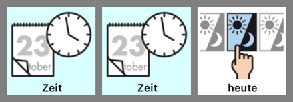 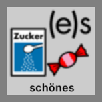 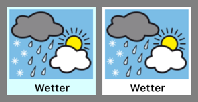 gut/schlecht geschlafen/geträumt
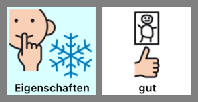 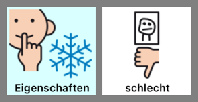 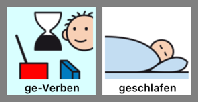 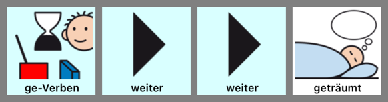 Beim Aufstehen
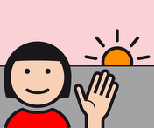 Gut geschlafen?
Fragen stellen
Ich möchte was/etwas essen.
Um etwas bitten
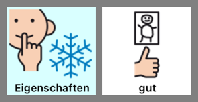 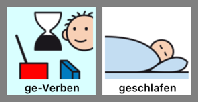 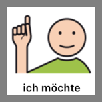 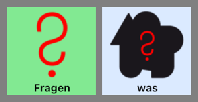 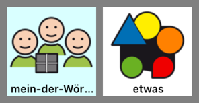 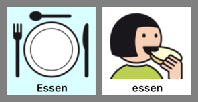 Was machen wir heute?
Ich möchte was/etwas trinken.
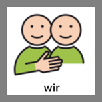 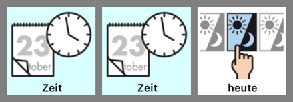 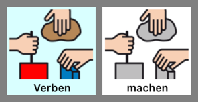 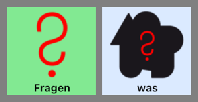 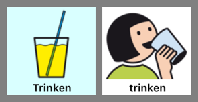 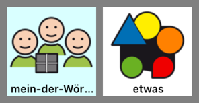 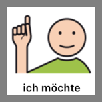 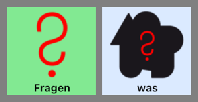 Was essen wir?
Ich möchte Teddy/Puppe.
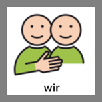 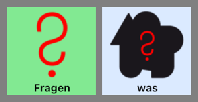 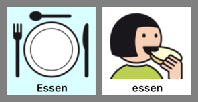 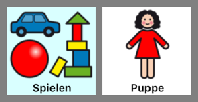 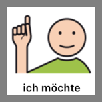 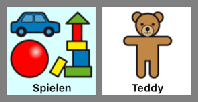 Wo ist mein Kuscheltier?
Bitte umarmen!
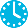 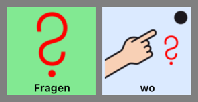 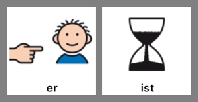 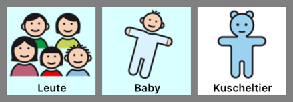 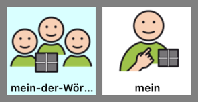 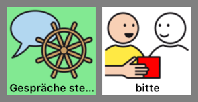 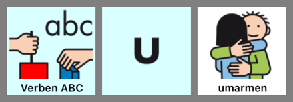 Wann gibt es Frühstück?
Ich möchte noch kuscheln.
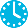 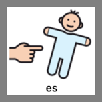 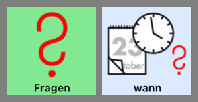 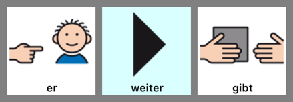 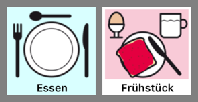 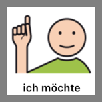 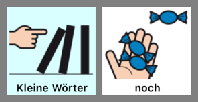 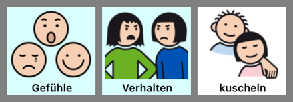 Was ist heute?
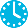 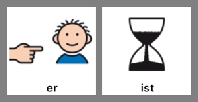 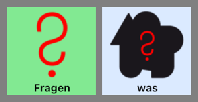 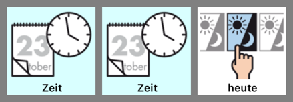 Haben wir verschlafen?
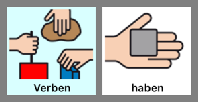 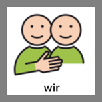 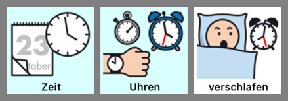 Wie spät ist es?
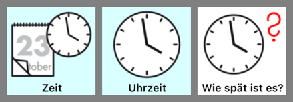 Wie ist das Wetter?
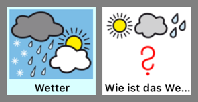 Im Bad
Im Bad
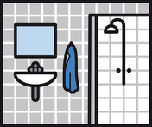 Wasser an/aus.
(total) schmutzig
Kommentieren
Auffordern
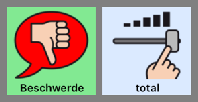 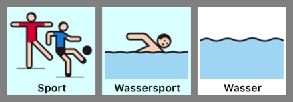 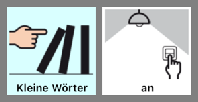 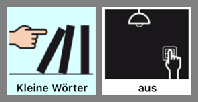 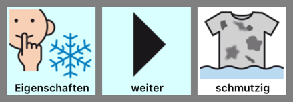 Rein steigen.
Füße stinken
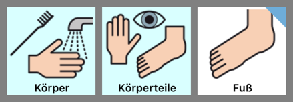 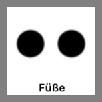 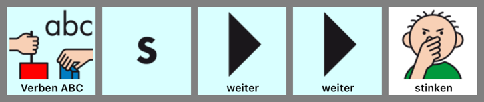 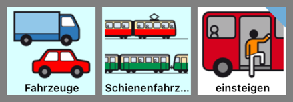 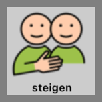 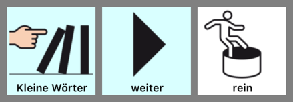 Shampoo nehmen.
Wasser kalt/warm/heiß
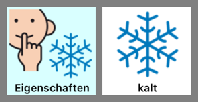 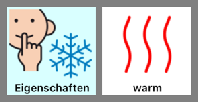 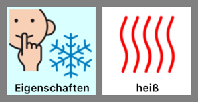 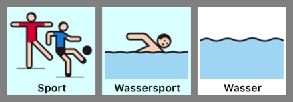 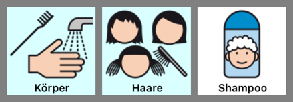 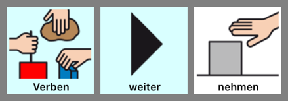 Hände waschen.
viel Schaum
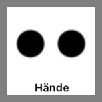 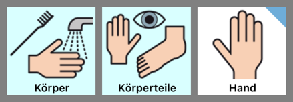 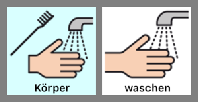 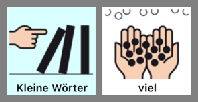 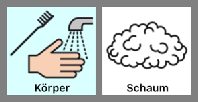 Füße waschen.
Augen brennen.
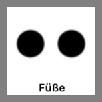 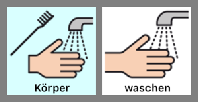 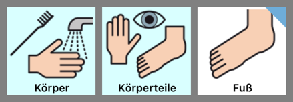 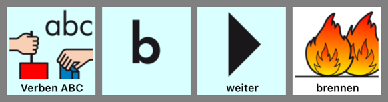 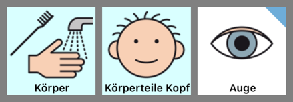 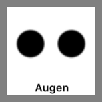 Oh nein!
Hilf mir.
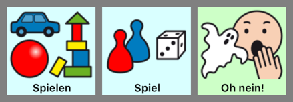 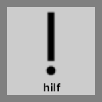 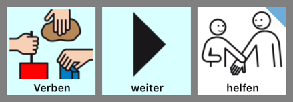 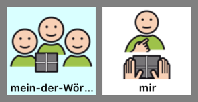 Alles nass.
Mach selber.
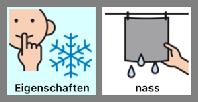 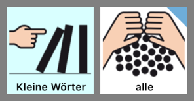 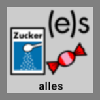 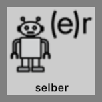 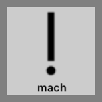 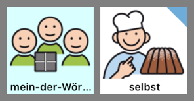 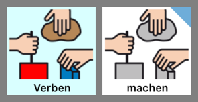 wieder sauber/trocken
Raus kommen!
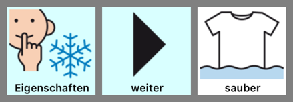 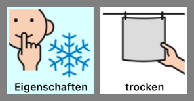 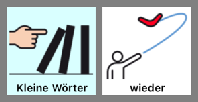 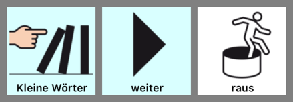 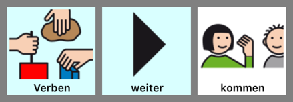 Abtrocknen.
nicht spritzen
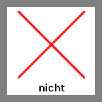 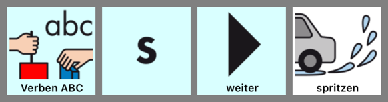 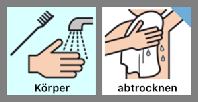 Im Bad
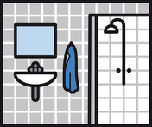 Ist dir kalt?
Ich möchte ein/mein Handtuch.
Fragen stellen
Um etwas bitten
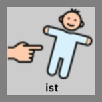 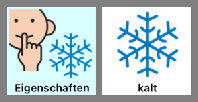 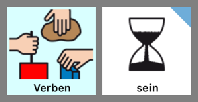 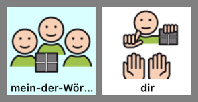 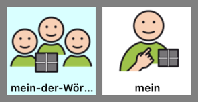 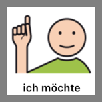 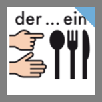 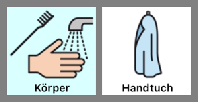 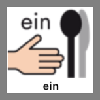 Zu kalt/warm/heiß?
Ich möchte Spielzeug.
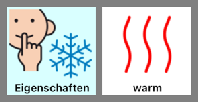 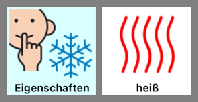 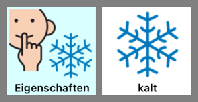 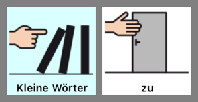 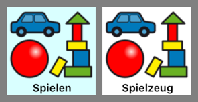 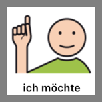 Wo ist das Shampoo?
noch mal
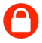 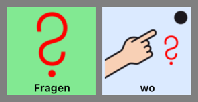 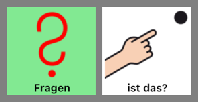 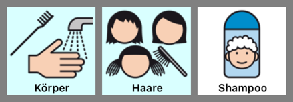 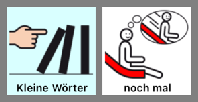 Was jetzt?
Dusche an
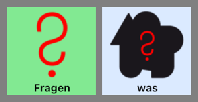 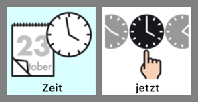 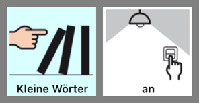 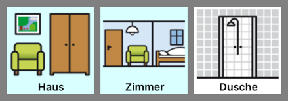 Bist du fertig?
mehr Wasser
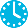 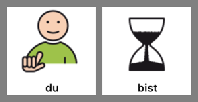 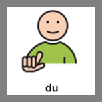 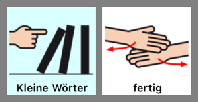 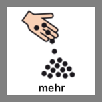 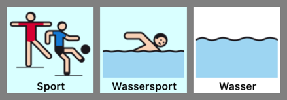 Wie lange noch?
mehr Schaum
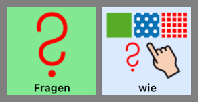 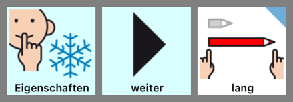 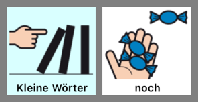 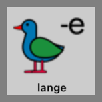 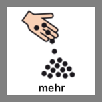 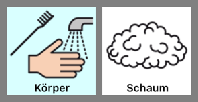 Hände gewaschen?
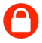 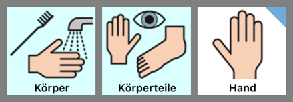 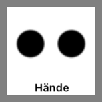 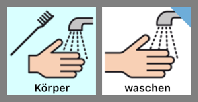 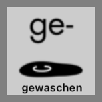 Hast du gespült?
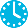 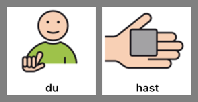 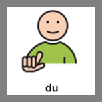 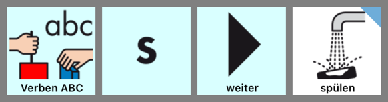 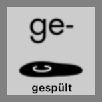 Hast du Zähne geputzt?
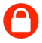 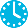 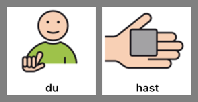 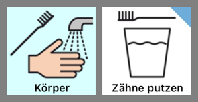 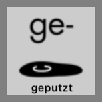 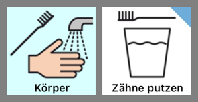 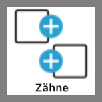 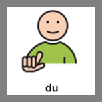 Beim Anziehen
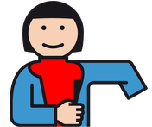 Anziehen/Zieh an.
sieht gut aus
Kommentieren
Auffordern
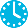 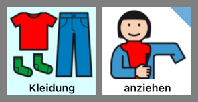 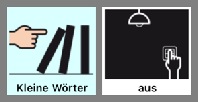 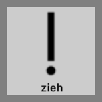 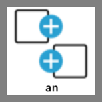 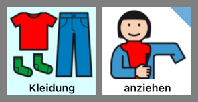 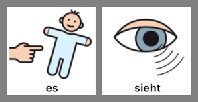 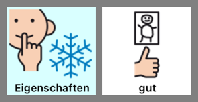 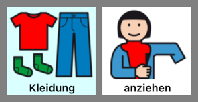 zu eng/klein
Ausziehen/Zieh aus.
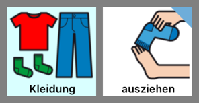 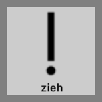 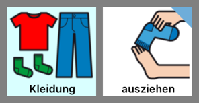 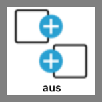 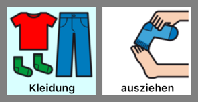 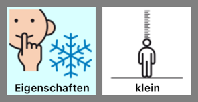 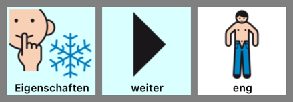 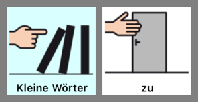 in den Wäschekorb
zu kalt/warm
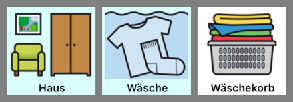 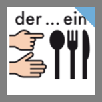 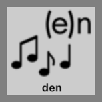 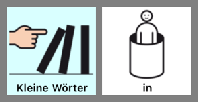 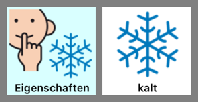 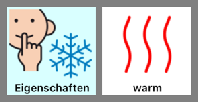 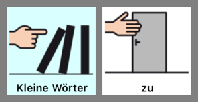 Umziehen.
Oh nein!
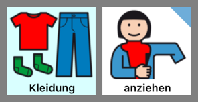 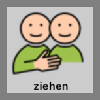 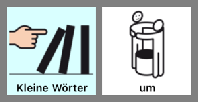 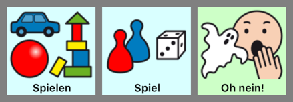 Hilf mir.
Das ist schmutzig.
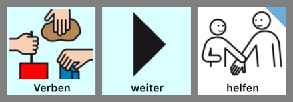 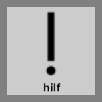 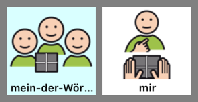 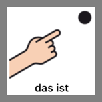 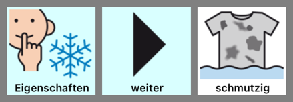 Dreh das T-Shirt um.
Mag ich nicht.
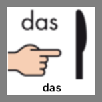 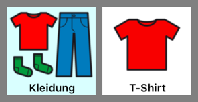 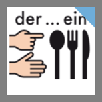 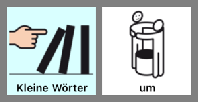 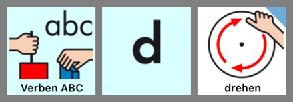 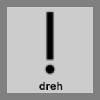 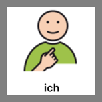 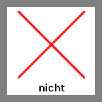 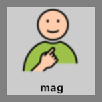 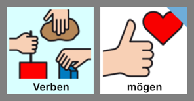 Beeil dich.
Wow!
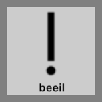 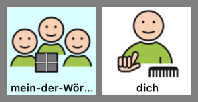 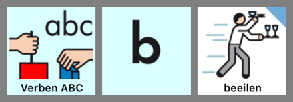 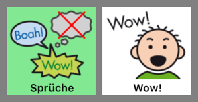 Fuß her.
schöne Farbe
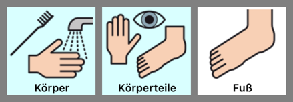 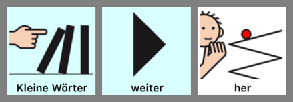 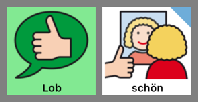 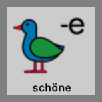 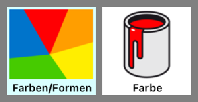 Arme hoch.
Das juckt.
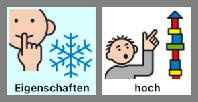 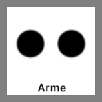 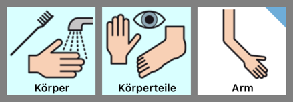 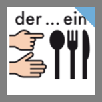 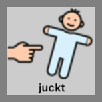 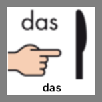 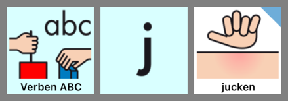 Beim Anziehen
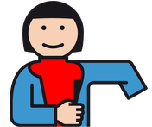 Was (heute) anziehen?
Ich möchte das rote T-Shirt.
Fragen stellen
Um etwas bitten
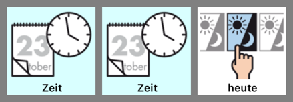 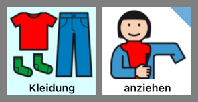 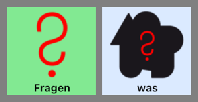 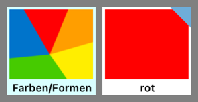 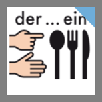 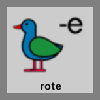 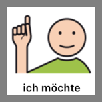 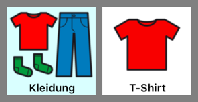 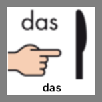 Wo T-Shirt/Socken?
Ich brauche warme Kleidung.
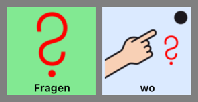 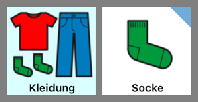 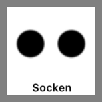 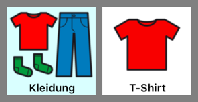 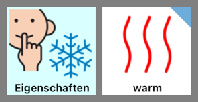 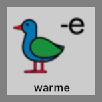 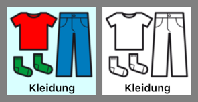 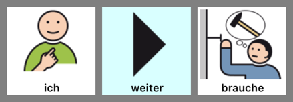 Das oder das?
Gib mir…
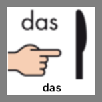 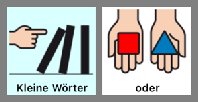 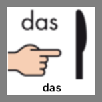 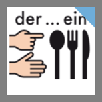 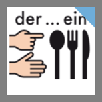 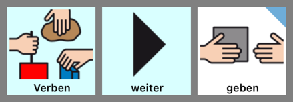 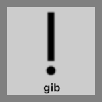 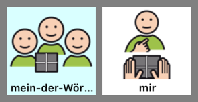 Was am liebsten?
Ich möchte lieber (nicht) gestreift/gepunktet.
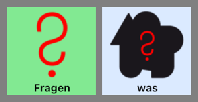 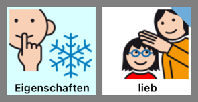 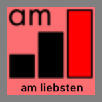 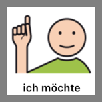 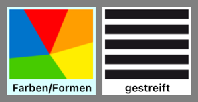 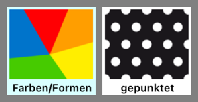 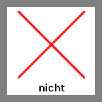 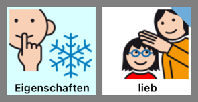 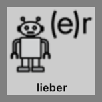 Warum nicht das?
Hochkrempeln bitte.
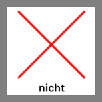 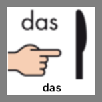 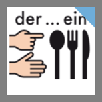 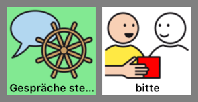 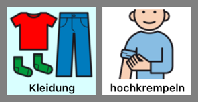 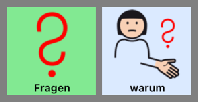 Was ist schöner?
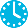 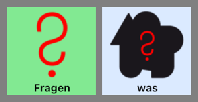 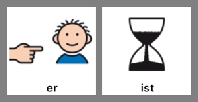 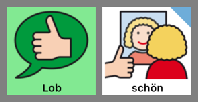 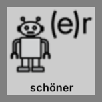 Rock oder Hose?
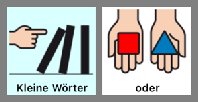 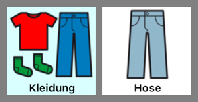 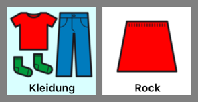 Sauber?
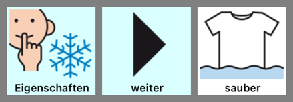 Etwas anderes?
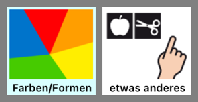 Beim Einkaufen
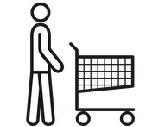 Kommentieren
Auffordern
Mag ich (nicht).
Nimm mit.
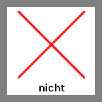 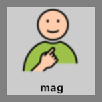 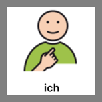 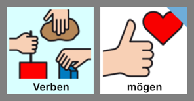 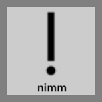 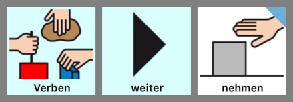 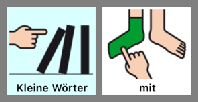 Sieht lecker aus.
Leg rein.
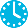 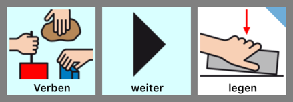 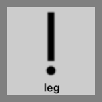 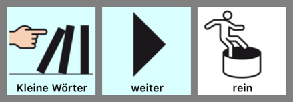 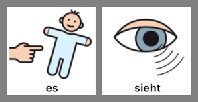 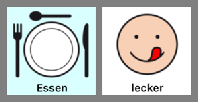 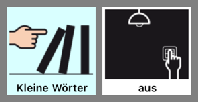 Ich bin hungrig/durstig.
Hol das Brot.
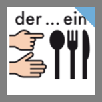 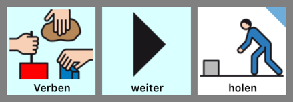 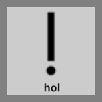 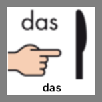 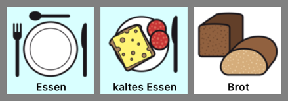 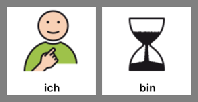 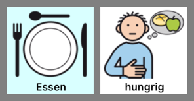 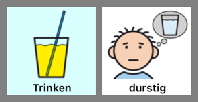 Such die Milch.
zu viel/zu wenig
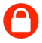 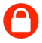 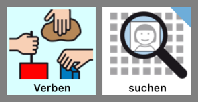 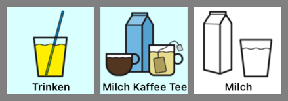 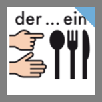 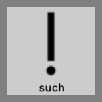 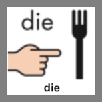 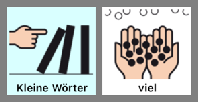 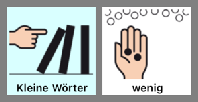 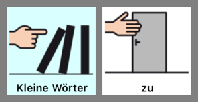 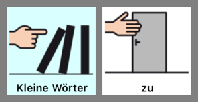 zu klein/zu groß
Nimm 2.
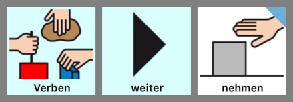 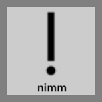 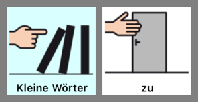 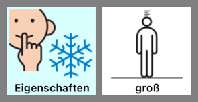 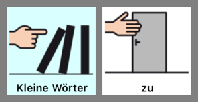 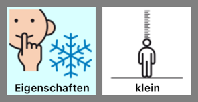 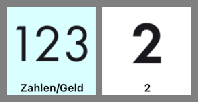 Nimm mehr
andere Farbe
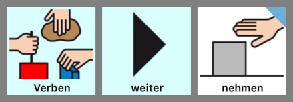 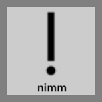 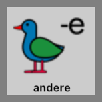 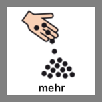 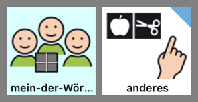 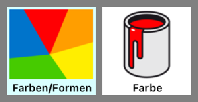 Leg wieder weg.
etwas anderes
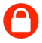 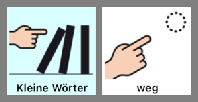 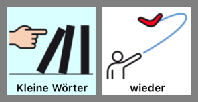 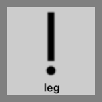 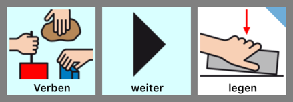 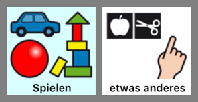 Beim Einkaufen
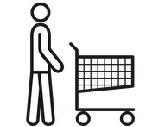 Was brauchen wir?
Ich möchte…
Fragen stellen
Um etwas bitten
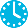 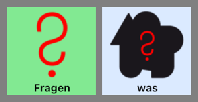 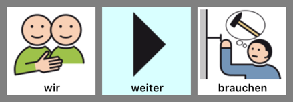 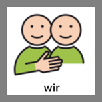 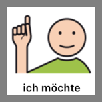 Wo ist das?
Ich suche…
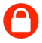 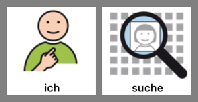 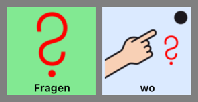 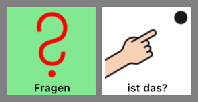 Wie viel brauchen wir?
Ich brauche Hilfe.
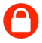 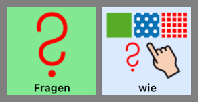 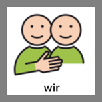 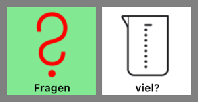 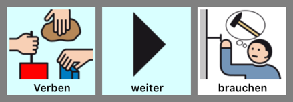 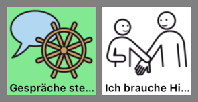 Wer ist das?
Leg auf Laufband.
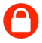 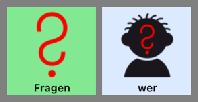 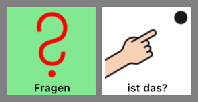 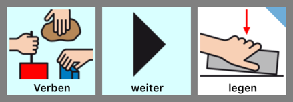 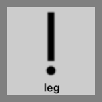 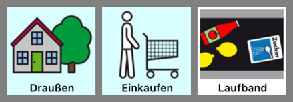 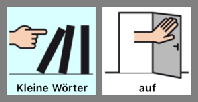 Wann sind wir fertig?
Bezahl du.
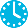 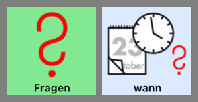 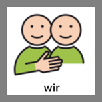 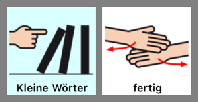 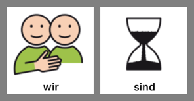 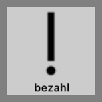 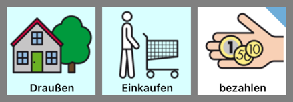 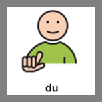 Was/wie viel kostet das?
Gib mir Geld.
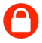 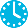 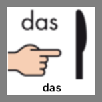 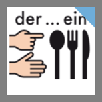 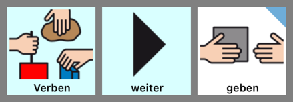 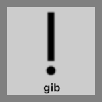 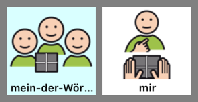 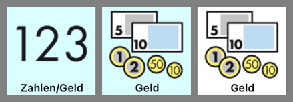 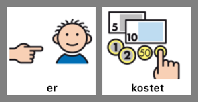 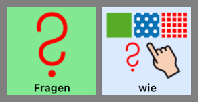 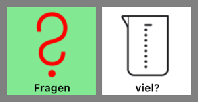 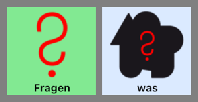 Haben wir alles?
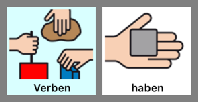 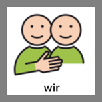 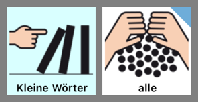 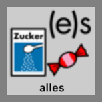 Noch bezahlen?
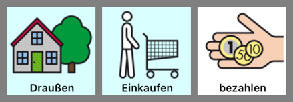 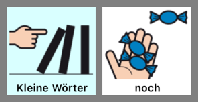 Kann ich noch etwas haben?
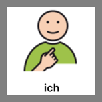 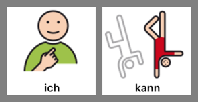 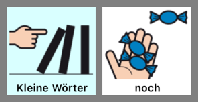 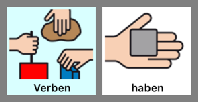 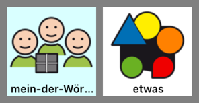 Beim Schreiben der Einkaufsliste
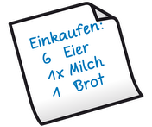 Mag ich (nicht).
Kommentieren
Auffordern
Schreib auf.
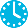 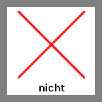 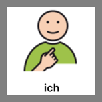 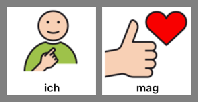 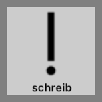 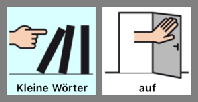 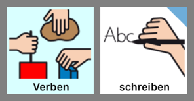 Sieht lecker/eklig aus.
Nimm Tasche mit.
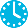 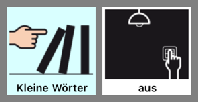 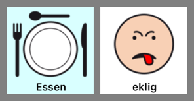 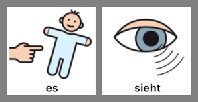 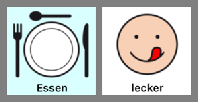 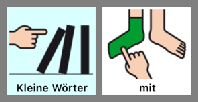 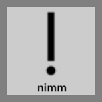 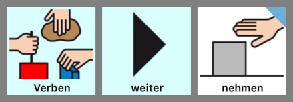 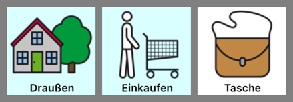 Ich bin hungrig/durstig.
Nimm Geld mit.
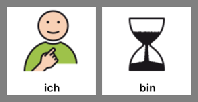 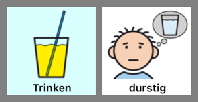 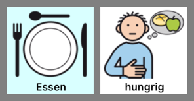 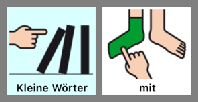 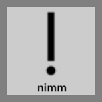 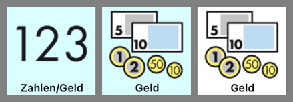 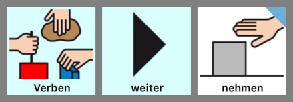 Da fehlt was/etwas.
Beeil dich.
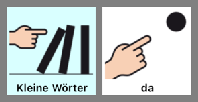 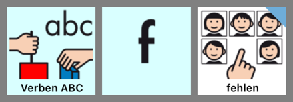 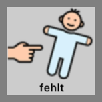 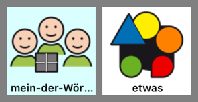 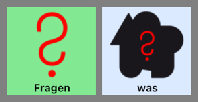 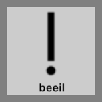 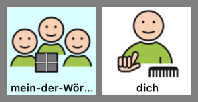 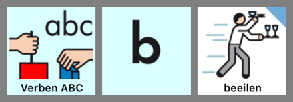 Das liebe ich.
Komm mit.
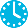 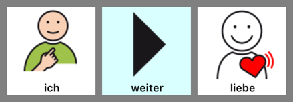 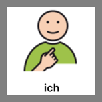 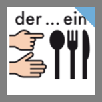 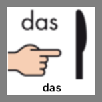 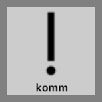 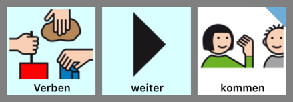 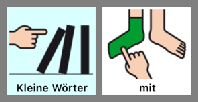 kein Fleisch
Wähl aus.
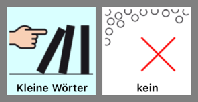 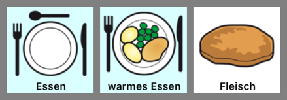 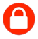 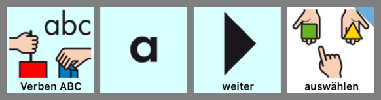 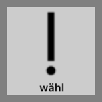 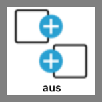 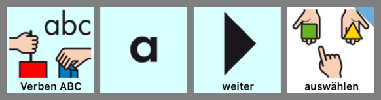 Früchte gern
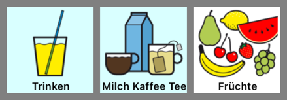 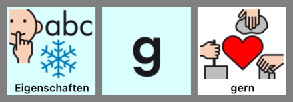 viel Schokolade
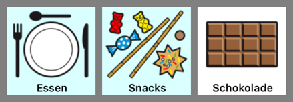 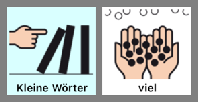 für Mama/Papa/mich
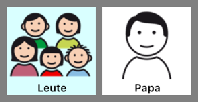 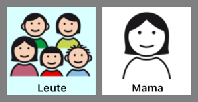 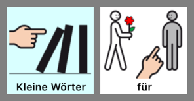 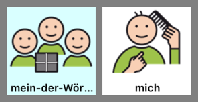 Beim Schreiben der Einkaufsliste
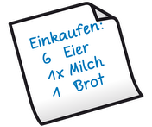 Fragen stellen
Was machen wir?
Um etwas bitten
Ich möchte Joghurt.
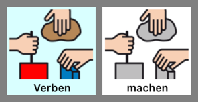 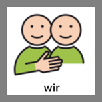 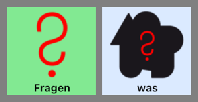 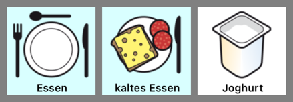 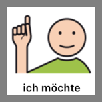 Was brauchen wir?
Ich möchte mehr Chips.
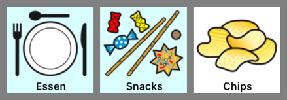 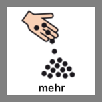 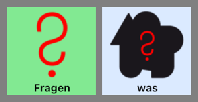 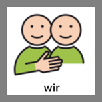 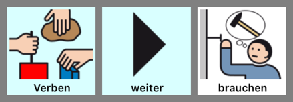 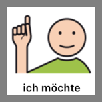 Wie findest du…?
Ich brauche neue Stifte.
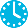 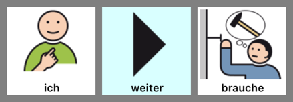 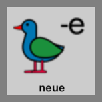 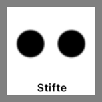 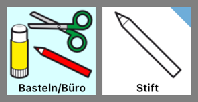 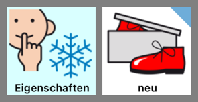 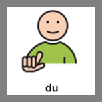 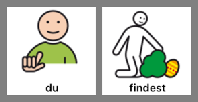 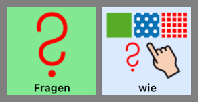 Welches möchtest du?
Bitte (…) mitbringen
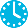 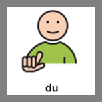 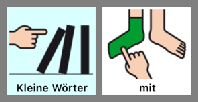 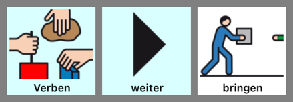 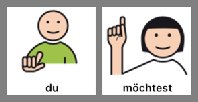 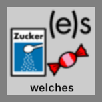 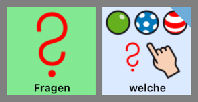 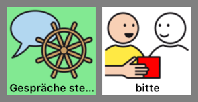 Wann gehen wir?
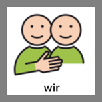 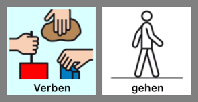 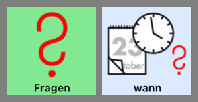 Wann fahren wir?
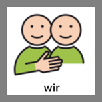 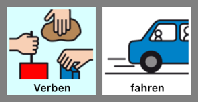 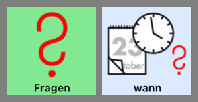 Kommst du mit?
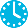 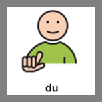 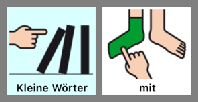 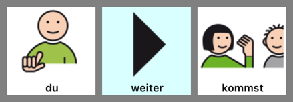 Brauchen wir Toilettenpapier/Taschentücher?
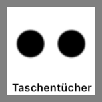 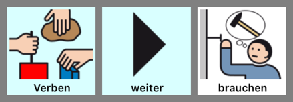 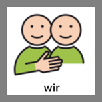 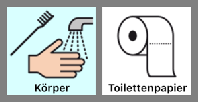 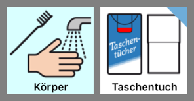 Wo kaufen wir ein?
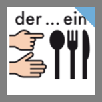 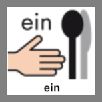 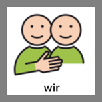 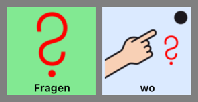 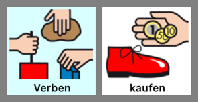 Beim Kochen
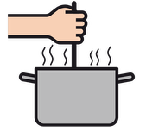 (nicht) lecker
Hände waschen.
Auffordern
Kommentieren
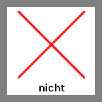 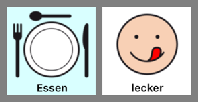 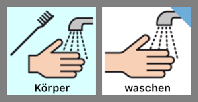 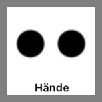 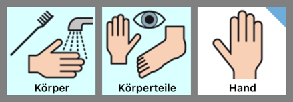 riecht (nicht) gut
Mach mehr.
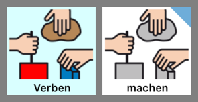 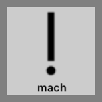 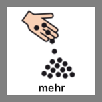 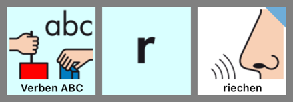 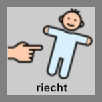 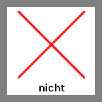 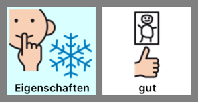 sehr süß/sauer
Wähl aus.
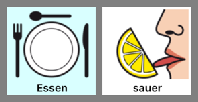 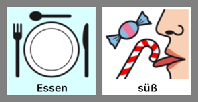 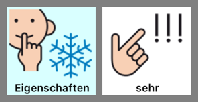 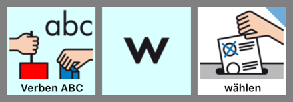 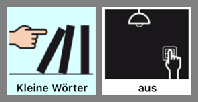 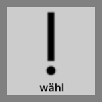 sehr salzig/scharf
Weiter machen/kneten.
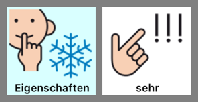 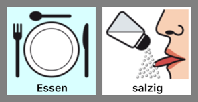 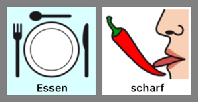 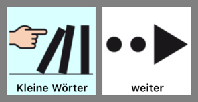 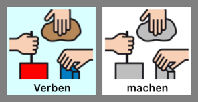 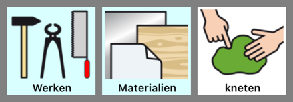 zu wenig/zu viel
Hilf mir.
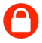 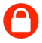 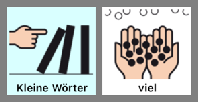 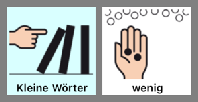 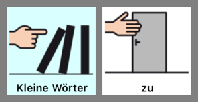 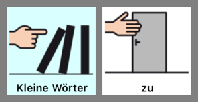 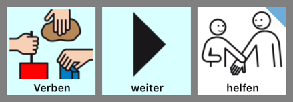 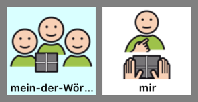 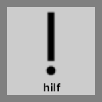 Oh nein!
Gib etwas dazu.
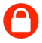 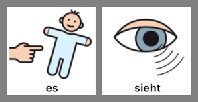 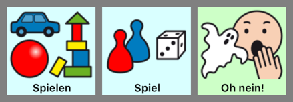 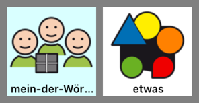 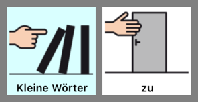 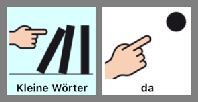 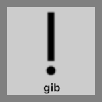 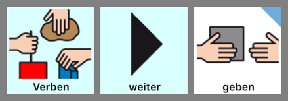 gekleckert
Bitte rühren.
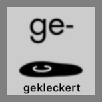 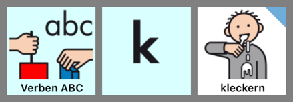 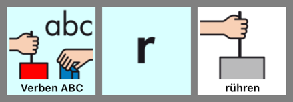 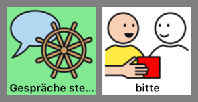 (nicht) gut
Jetzt rausnehmen.
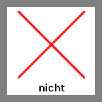 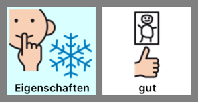 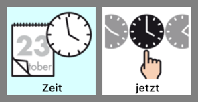 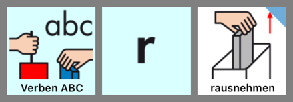 daneben
Tisch decken.
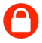 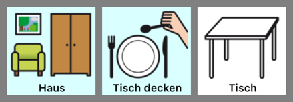 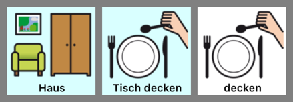 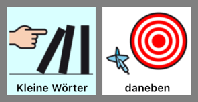 Beim Kochen
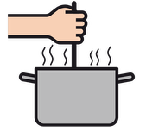 Was machen wir?
Ich brauche mehr.
Fragen stellen
Um etwas bitten
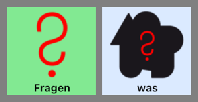 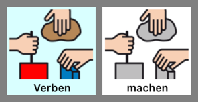 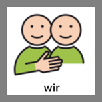 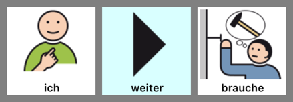 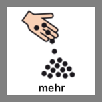 Was brauchen wir?
Ich brauche zu trinken.
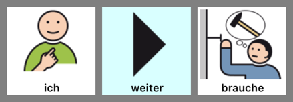 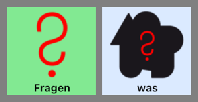 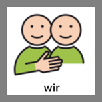 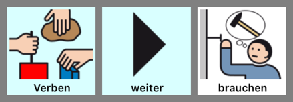 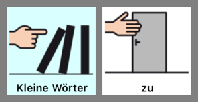 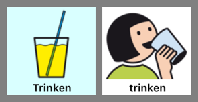 Wo ist der Mixer?
Gib das Rezept.
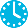 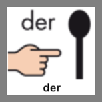 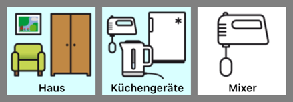 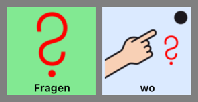 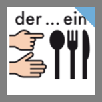 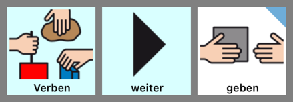 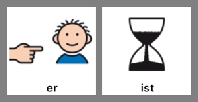 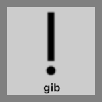 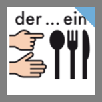 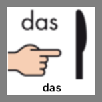 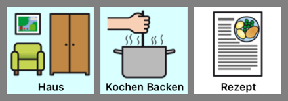 Welche Pfanne?
Ich möchte … (Zucker).
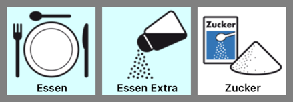 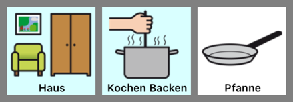 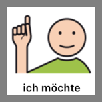 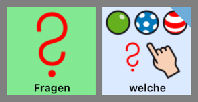 Ich möchte probieren.
Wie viel Mehl?
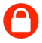 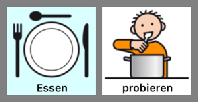 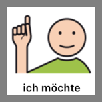 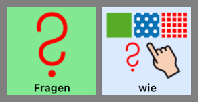 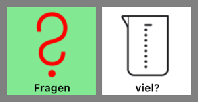 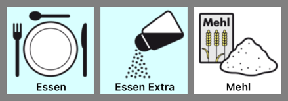 Wer macht was/das?
Ich möchte was naschen.
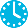 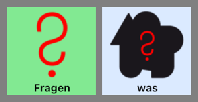 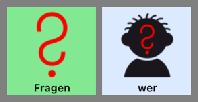 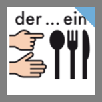 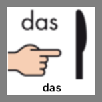 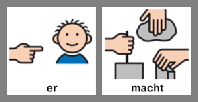 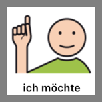 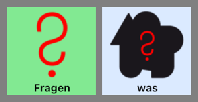 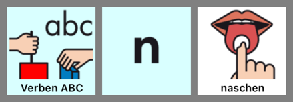 Wo ist das Rezept?
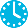 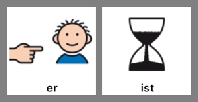 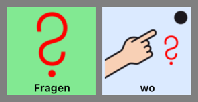 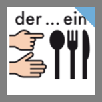 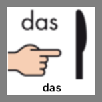 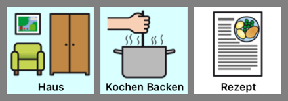 Wer ist schmutziger?
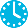 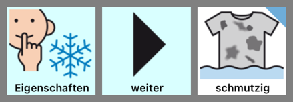 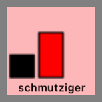 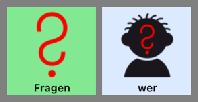 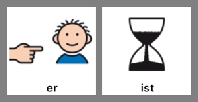 Wann ist es fertig?
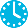 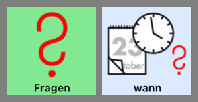 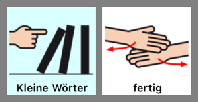 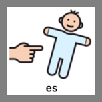 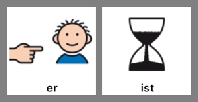 Beim Essen
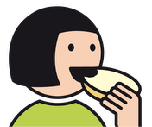 (nicht) lecker
Schule war gut/ok.
Kommentieren
Erzählen
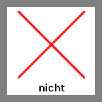 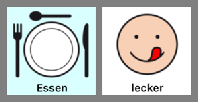 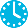 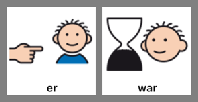 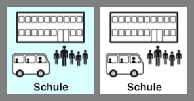 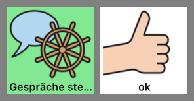 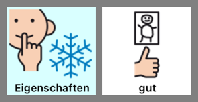 Riecht (nicht) gut.
langer Tag
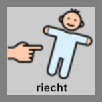 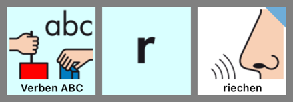 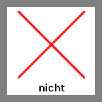 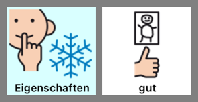 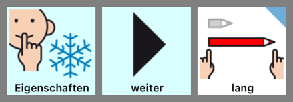 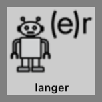 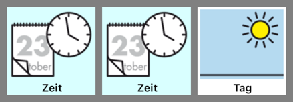 süß/sauer
mit (…) gespielt/gesprochen
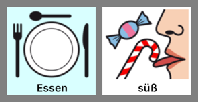 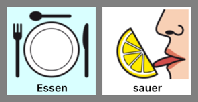 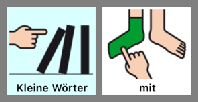 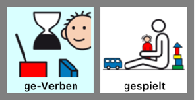 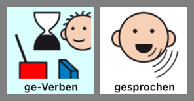 zu wenig/zu viel Salz
viel gerechnet/gesungen/gearbeitet/gelacht
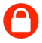 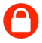 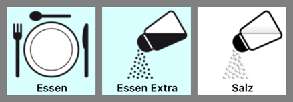 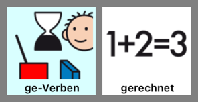 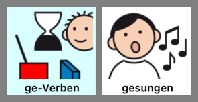 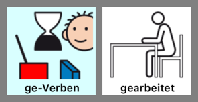 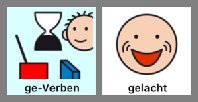 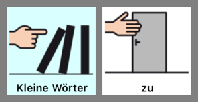 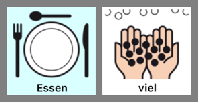 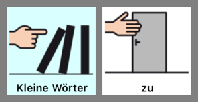 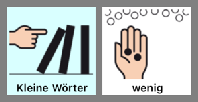 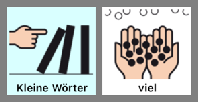 draußen gewesen/spazieren gegangen
mag ich (nicht)
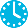 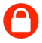 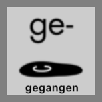 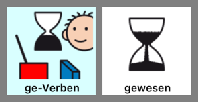 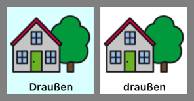 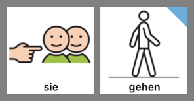 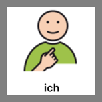 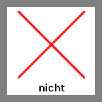 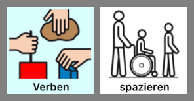 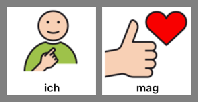 Buch gelesen
Ich bin hungrig/durstig/satt.
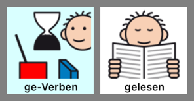 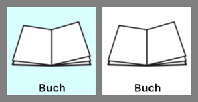 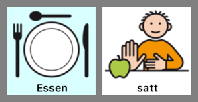 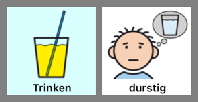 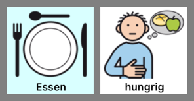 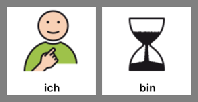 mit Oma telefoniert
Das ist noch heiß.
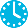 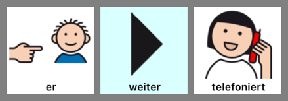 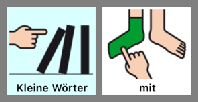 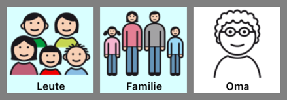 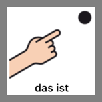 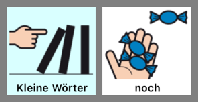 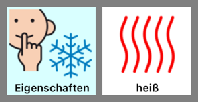 Freund/Freundin geärgert
Guten Appetit.
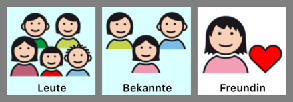 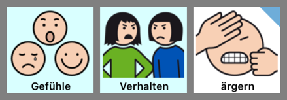 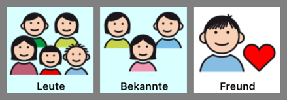 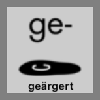 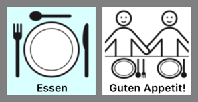 gelaufen/geschwommen/getanzt
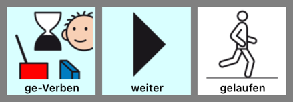 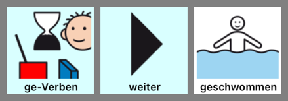 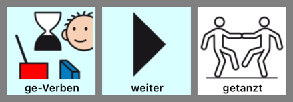 Beim Essen
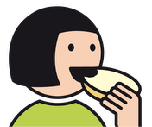 Darf ich mehr?
Fragen stellen
Um etwas bitten
Ich möchte mehr.
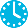 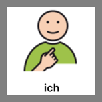 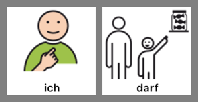 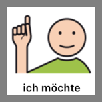 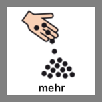 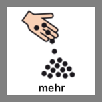 Was ist das?
Salz bitte
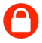 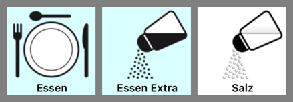 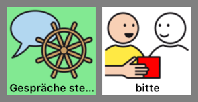 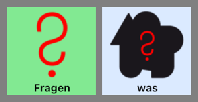 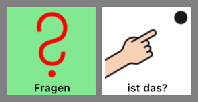 Ist das lecker/heiß?
Ich möchte trinken.
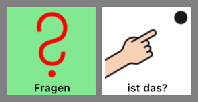 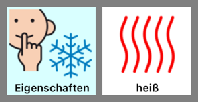 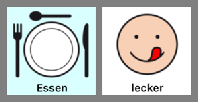 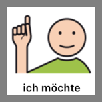 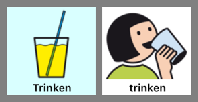 Gibt es Dessert/Nachtisch?
Ich brauche eine Serviette.
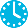 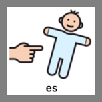 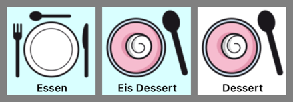 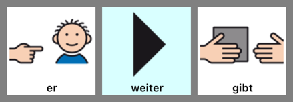 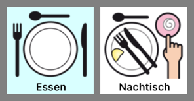 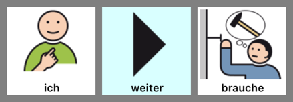 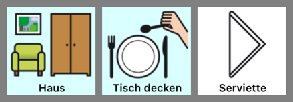 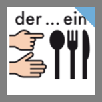 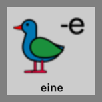 Darf ich aufstehen?
Ich möchte Ketchup.
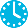 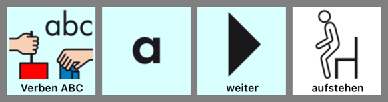 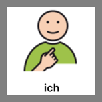 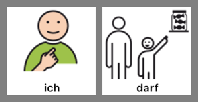 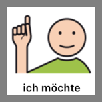 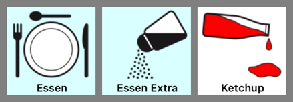 Wie war es?
Gib mir bitte…
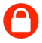 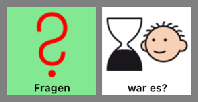 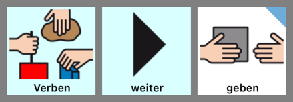 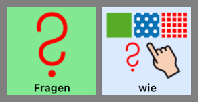 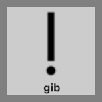 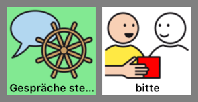 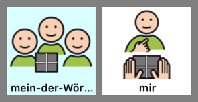 Was hast du gemacht?
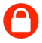 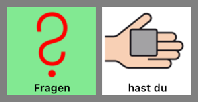 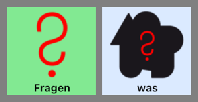 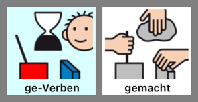 Auf dem Spielplatz
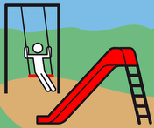 Das ist lustig/langweilig.
Kommentieren
Auffordern
Schau mal.
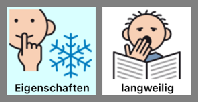 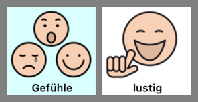 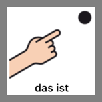 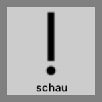 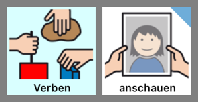 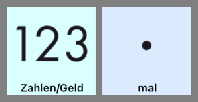 Oh nein!
Lass das!
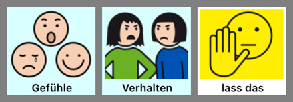 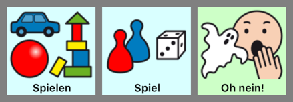 Sand im Schuh
Hör auf.
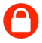 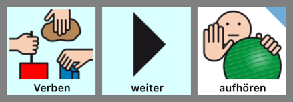 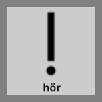 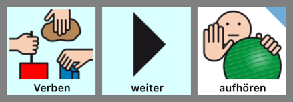 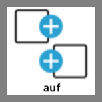 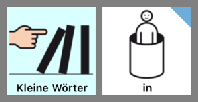 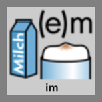 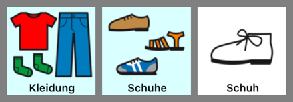 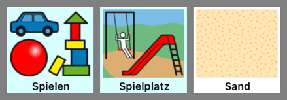 Wow!
Zeig mal.
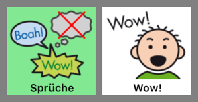 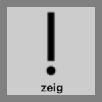 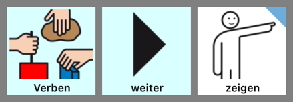 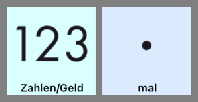 Schubs mich an.
Bald regnet es.
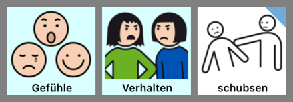 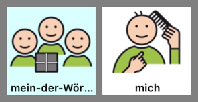 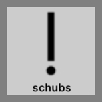 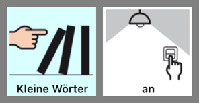 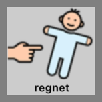 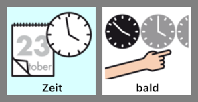 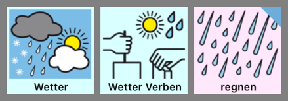 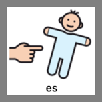 Geh weg!
Ich habe Angst.
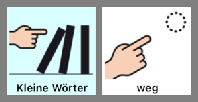 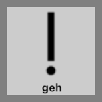 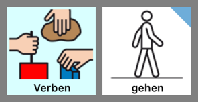 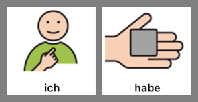 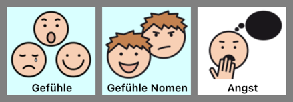 Schneller/höher
Aus dem Weg!
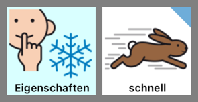 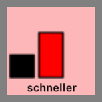 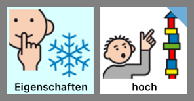 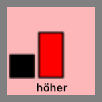 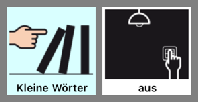 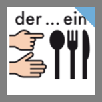 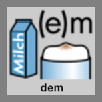 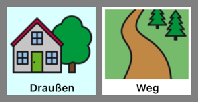 Raupe/Käfer/Ameise entdeckt
Noch mal!
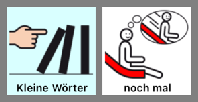 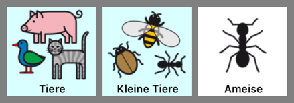 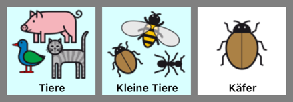 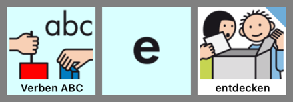 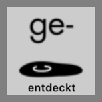 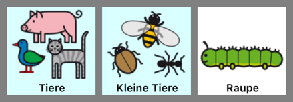 Hose schmutzig/nass
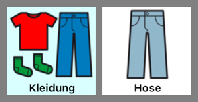 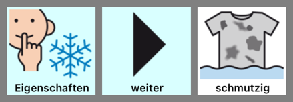 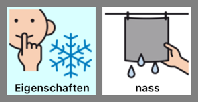 Auf dem Spielplatz
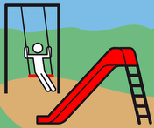 Willst du nach Hause?
Fragen stellen
Ich möchte nach Hause.
Um etwas bitten
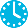 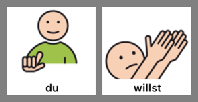 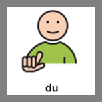 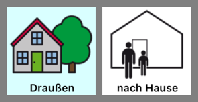 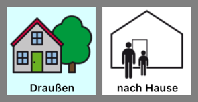 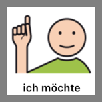 Hilf mir.
Spielst du mit?
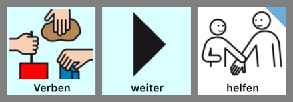 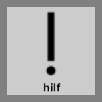 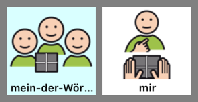 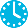 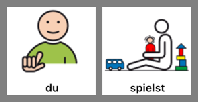 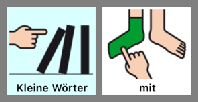 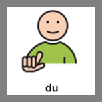 Ich möchte etwas/was essen
Wie hoch/weit?
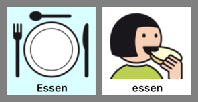 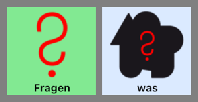 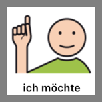 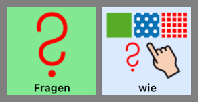 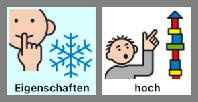 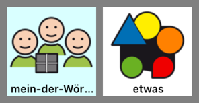 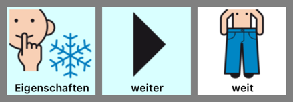 Ich möchte etwas/was trinken.
Warum schon nach Hause?
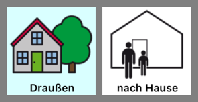 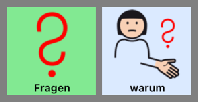 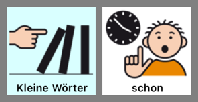 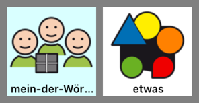 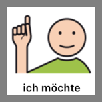 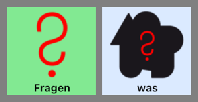 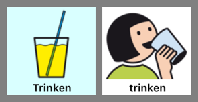 Ich möchte auch.
Wann sehen wir uns?
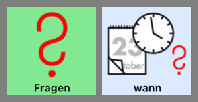 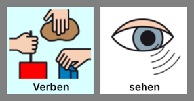 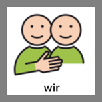 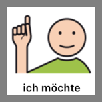 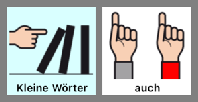 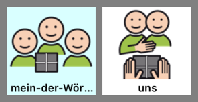 Wie spät ist es?
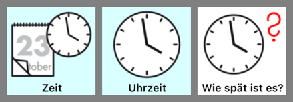 Hast du Schmerzen?
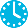 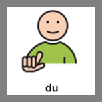 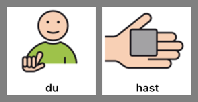 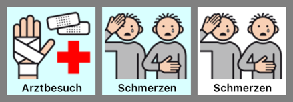 Noch mal?
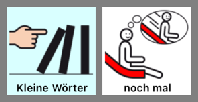 Kann ich auch mal …?
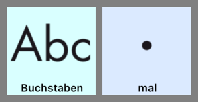 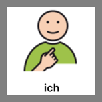 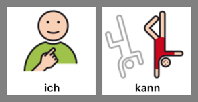 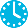 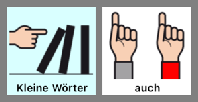 Beim Spielen
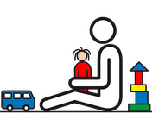 Ich bin dran./Du bist dran.
Du bist dran.
Kommentieren
Auffordern
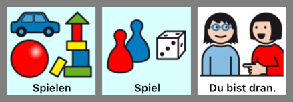 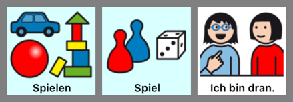 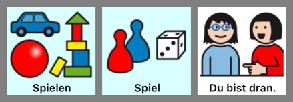 So ein Mist!
Würfel du.
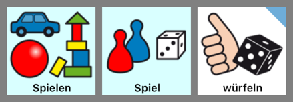 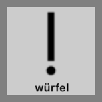 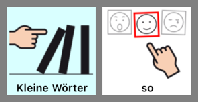 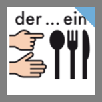 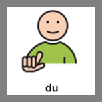 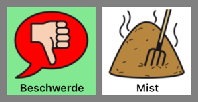 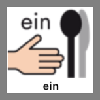 Das ist gemein/nervig.
Nimm (eine) Karte.
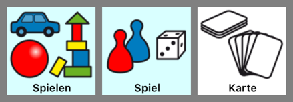 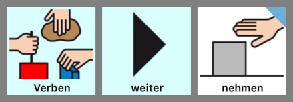 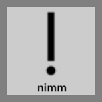 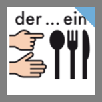 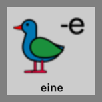 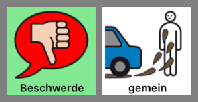 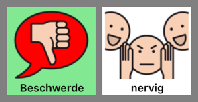 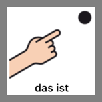 (Noch mal) aussetzen.
Gib her.
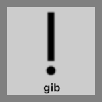 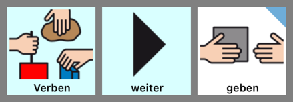 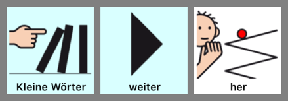 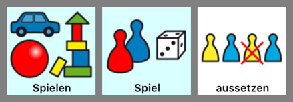 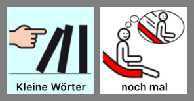 Zieh (2) Karten.
Oh nein! Pech gehabt.
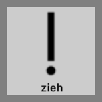 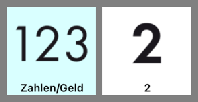 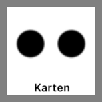 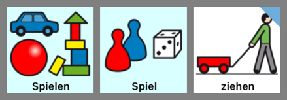 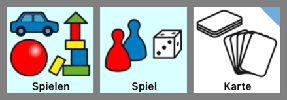 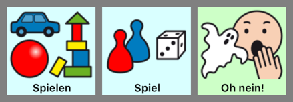 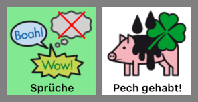 Schau mal!
Wow! Glück gehabt.
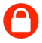 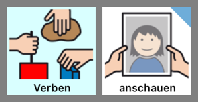 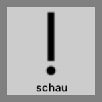 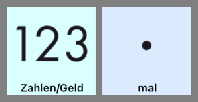 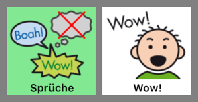 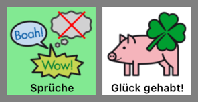 Das soll nicht so.
Zähl die Karten.
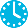 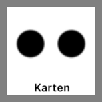 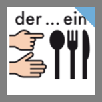 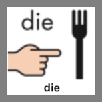 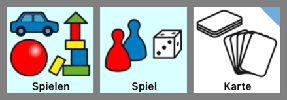 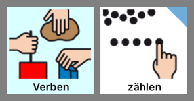 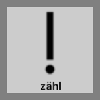 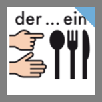 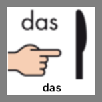 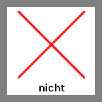 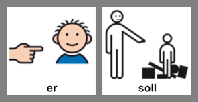 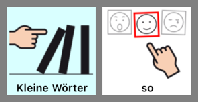 gewonnen/verloren
Hör auf.
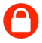 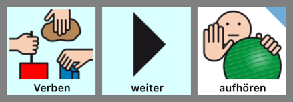 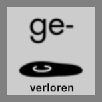 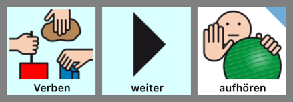 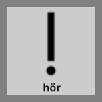 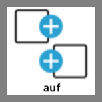 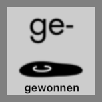 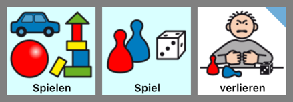 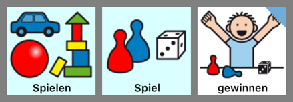 Nicht schummeln.
(Alles) aufräumen/einräumen!
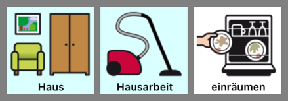 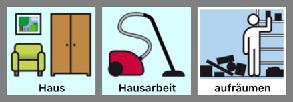 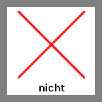 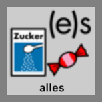 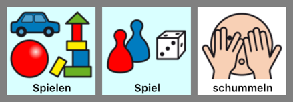 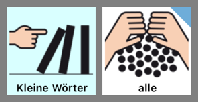 Beim Spielen
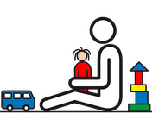 Ich möchte blau/rot.
Fragen stellen
Um etwas bitten
Welche Farbe?
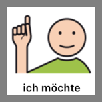 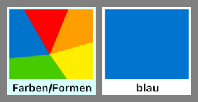 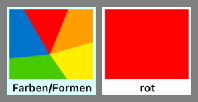 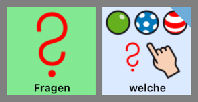 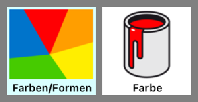 Ich möchte Lego-Steine.
Spielst du mit?
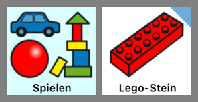 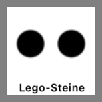 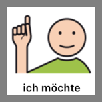 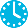 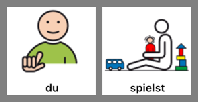 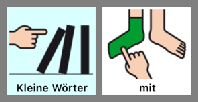 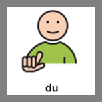 Ich möchte eine Karte.
Kann ich mitspielen?
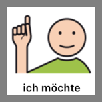 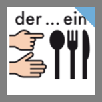 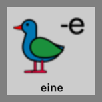 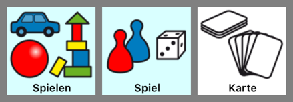 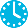 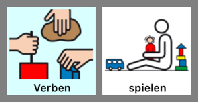 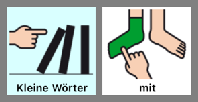 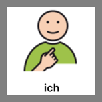 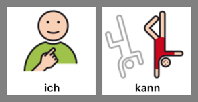 Ich möchte den Ball.
Wie geht das?
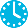 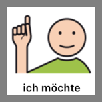 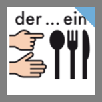 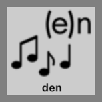 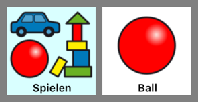 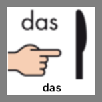 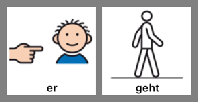 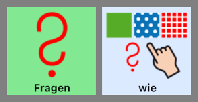 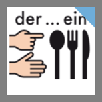 Ich möchte etwas anderes.
Wer ist der Nächste?
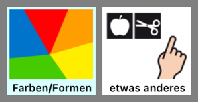 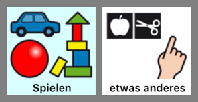 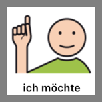 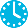 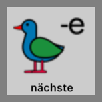 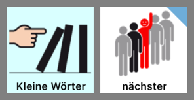 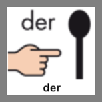 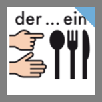 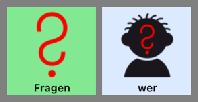 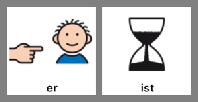 Ich brauche eine Pause.
Wer (hat) gewonnen?
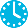 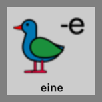 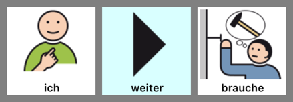 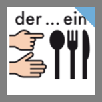 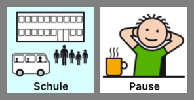 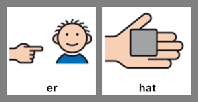 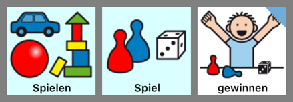 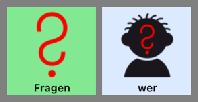 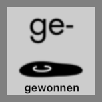 Wer (hat) verloren?
Noch mal.
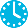 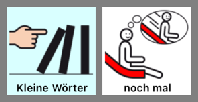 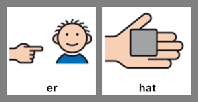 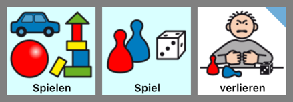 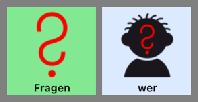 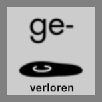 Wie viele Karten?
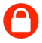 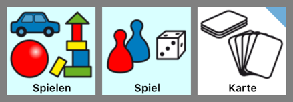 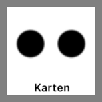 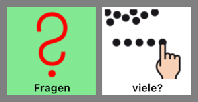 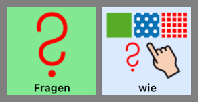 Wie viele Punkte?
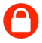 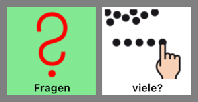 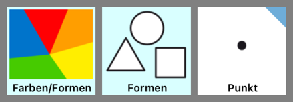 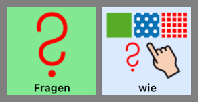 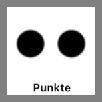 Beim Basteln
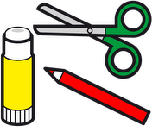 (nicht) schön
Hilf mir (bitte).
Auffordern
Kommentieren
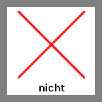 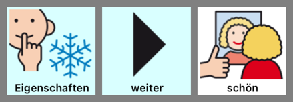 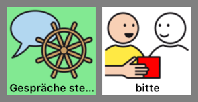 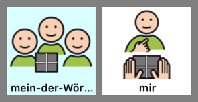 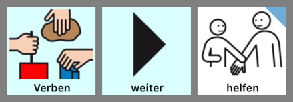 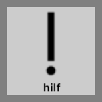 Gut gemacht.
Gib mal die Schere.
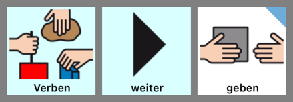 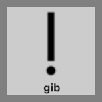 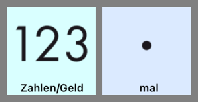 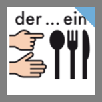 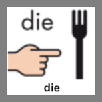 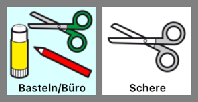 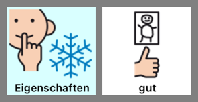 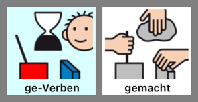 Gib mir (bitte) gelb.
gekleckert
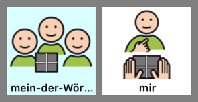 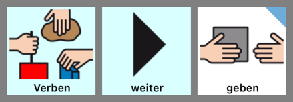 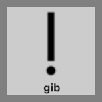 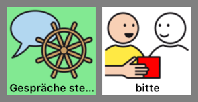 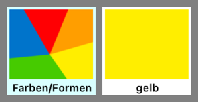 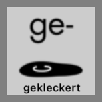 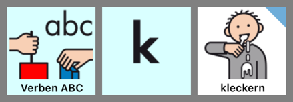 Halt mal (fest).
klebrig
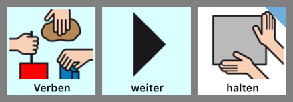 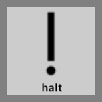 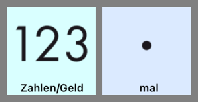 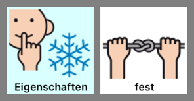 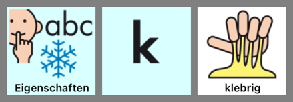 Wow!
Aufheben.
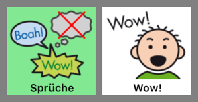 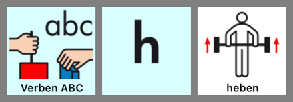 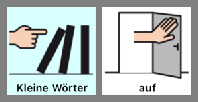 Oh nein!
Schau mal.
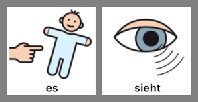 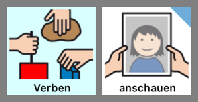 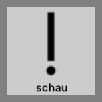 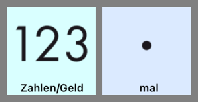 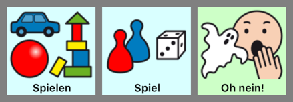 (Das) sieht toll aus.
Hol mal…
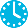 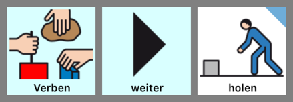 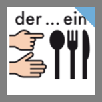 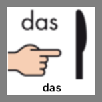 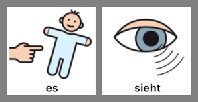 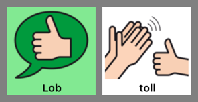 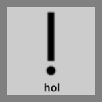 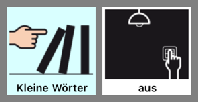 Aufräumen.
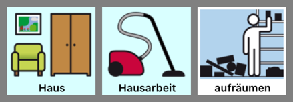 Beim Basteln
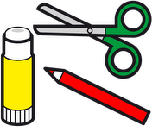 Welche Farbe?
Fragen stellen
Ich möchte rot/blau.
Um etwas bitten
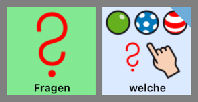 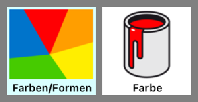 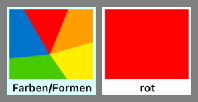 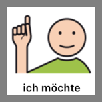 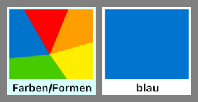 Wohin soll das?
Ich brauche (die) Schere.
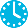 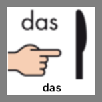 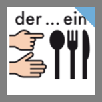 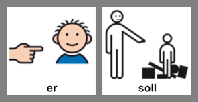 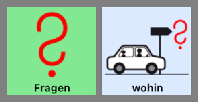 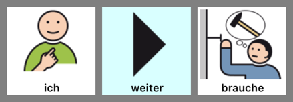 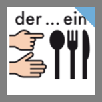 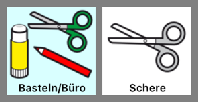 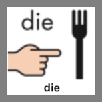 Wo ist die Schere?
Etwas anderes bitte.
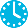 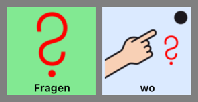 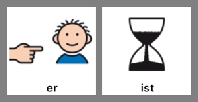 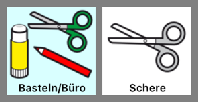 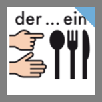 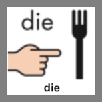 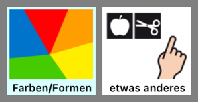 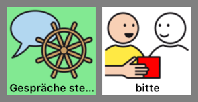 Wo sind (die Stifte)?
Hilf mir.
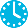 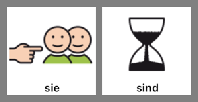 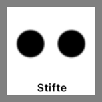 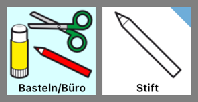 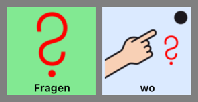 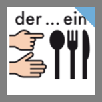 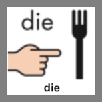 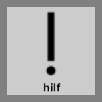 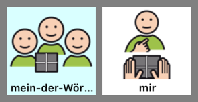 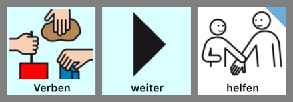 Wie groß/lang?
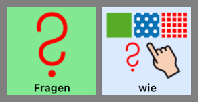 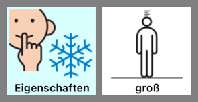 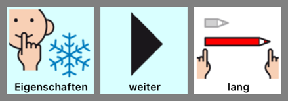 Wie geht das?
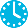 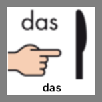 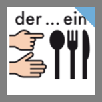 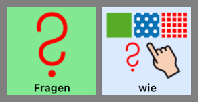 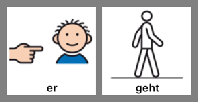 Warum funktioniert das (nicht)?
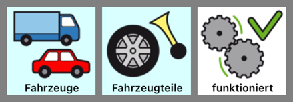 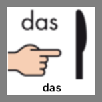 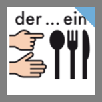 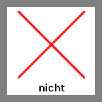 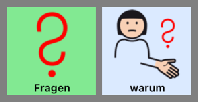 Allein gemacht?
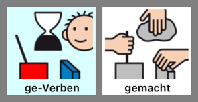 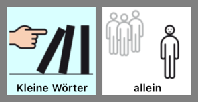 Kannst du mir helfen?
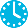 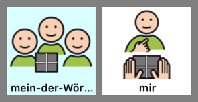 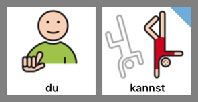 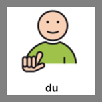 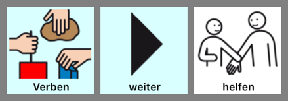 Beim Musikhören
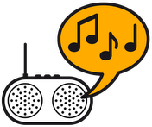 Das mag ich (nicht).
Auffordern
Kommentieren
(ein) anderes Lied
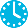 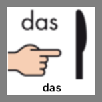 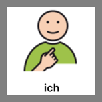 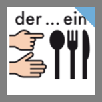 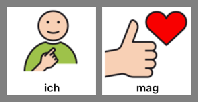 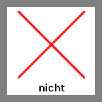 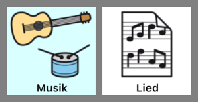 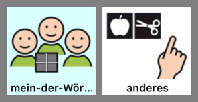 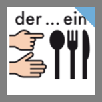 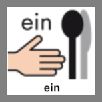 Das ist mega cool.
(eine) andere CD
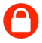 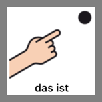 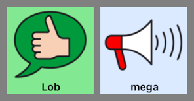 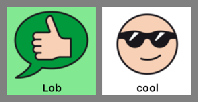 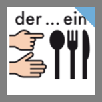 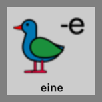 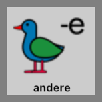 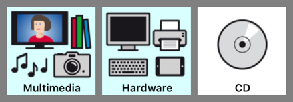 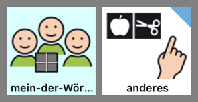 Das ist voll peinlich.
Tanz mit mir.
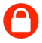 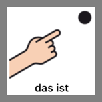 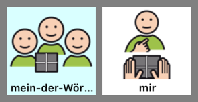 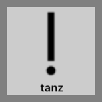 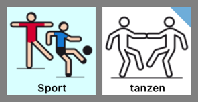 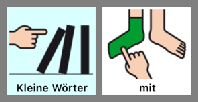 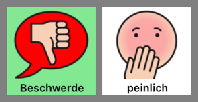 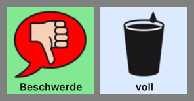 lustiges/doofes Lied
Sing mit mir.
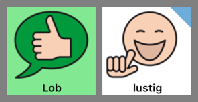 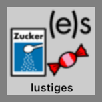 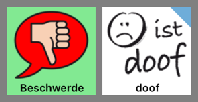 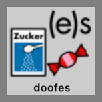 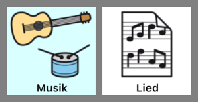 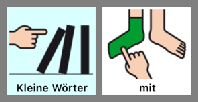 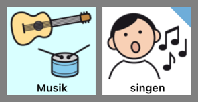 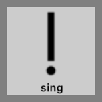 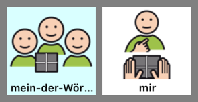 zu laut/zu leise
(Mach) lauter/leiser.
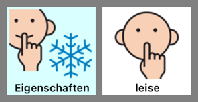 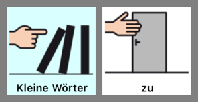 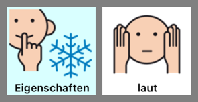 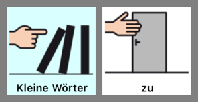 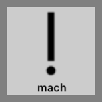 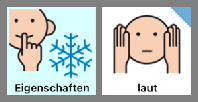 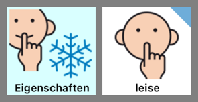 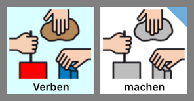 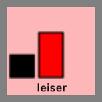 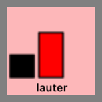 coole Musik/Texte
Leg CD rein.
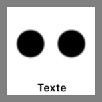 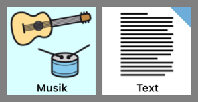 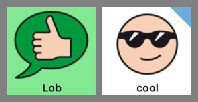 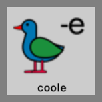 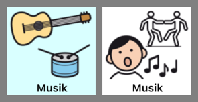 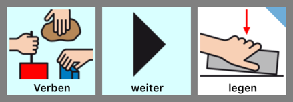 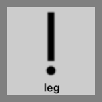 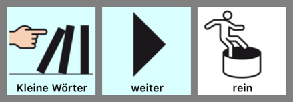 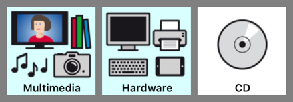 Ich liebe das!
Nimm CD raus.
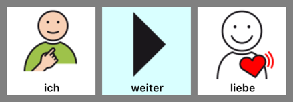 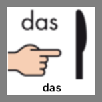 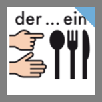 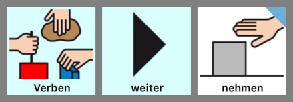 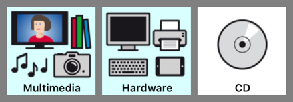 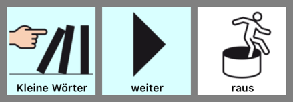 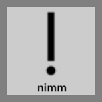 Das ist meine Lieblings-Band/Lieblingssängerin.
noch mal
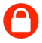 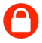 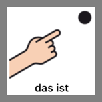 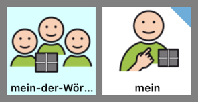 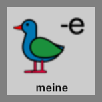 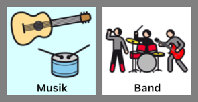 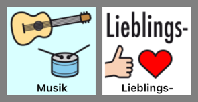 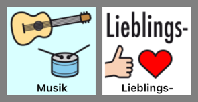 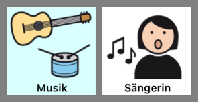 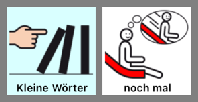 Das ist mein Lieblingslied/Lieblingssänger.
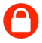 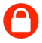 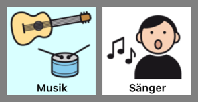 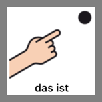 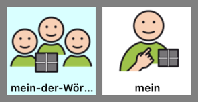 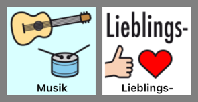 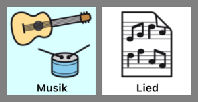 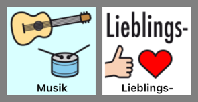 Beim Musikhören
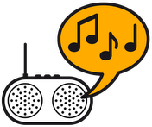 Stell (das) Radio an.
Magst du die Musik?
Fragen stellen
Um etwas bitten
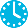 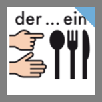 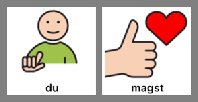 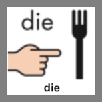 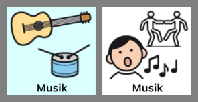 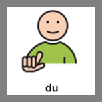 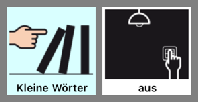 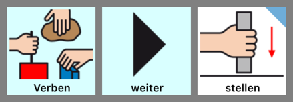 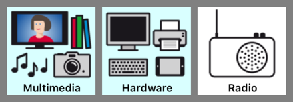 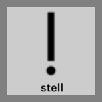 Stell (das) Radio aus.
Gefällt dir das Lied?
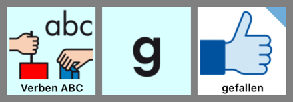 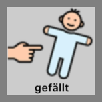 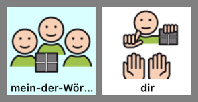 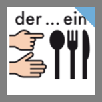 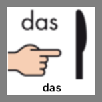 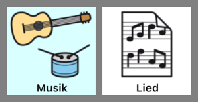 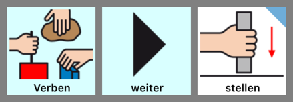 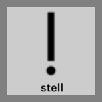 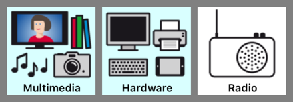 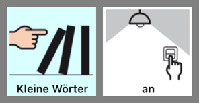 Bitte lauter/leiser.
Was denkst du?
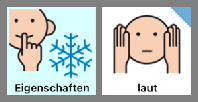 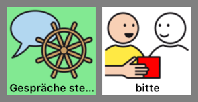 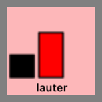 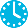 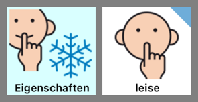 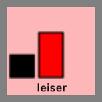 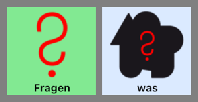 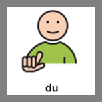 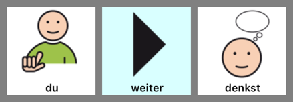 Ich möchte Lied Nummer (2) hören.
Möchtest du tanzen?
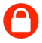 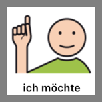 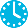 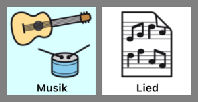 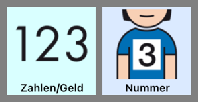 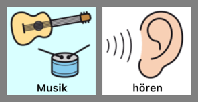 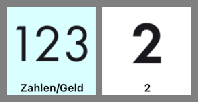 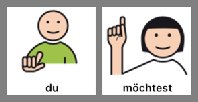 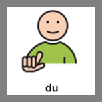 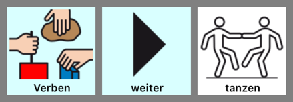 Gib mir (die) CD.
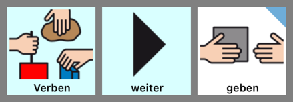 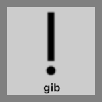 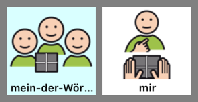 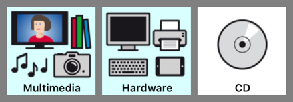 Im Restaurant
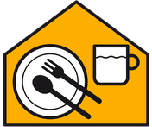 Das ist lecker.
Iss langsamer.
Kommentieren
Auffordern
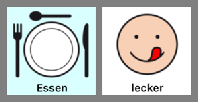 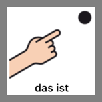 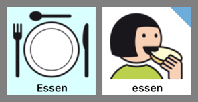 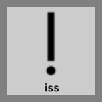 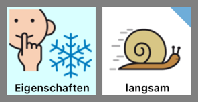 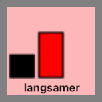 Das riecht gut.
Schau mal.
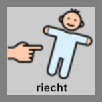 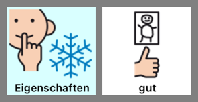 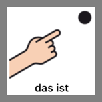 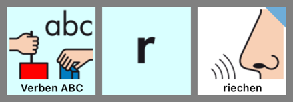 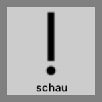 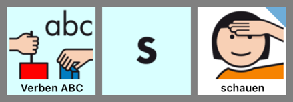 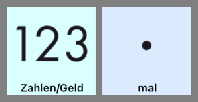 sehr süß
Probier mal.
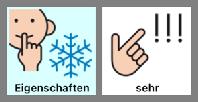 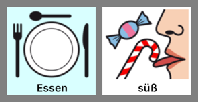 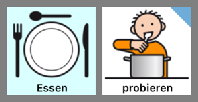 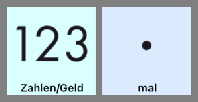 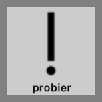 zu viel Salz
Gib die Speisekarte.
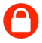 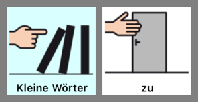 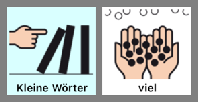 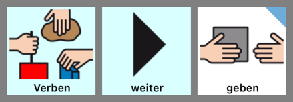 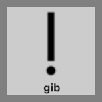 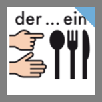 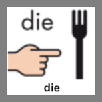 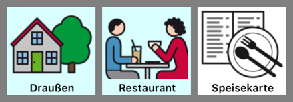 Lies vor.
zu heiß/zu kalt
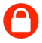 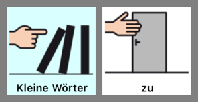 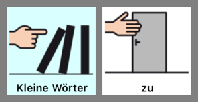 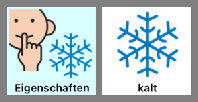 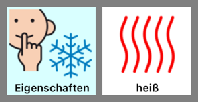 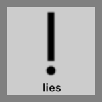 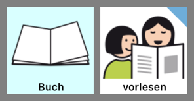 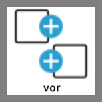 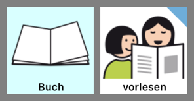 (Das) mag ich (nicht).
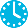 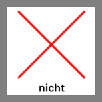 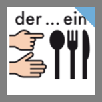 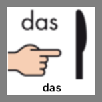 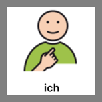 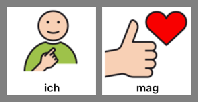 Ich bin hungrig/durstig.
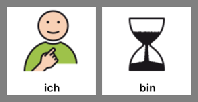 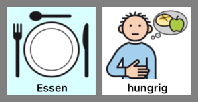 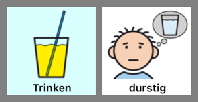 gekleckert
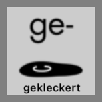 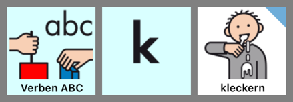 runter gefallen
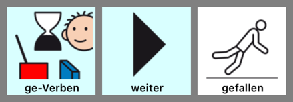 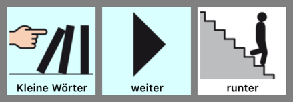 Im Restaurant
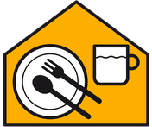 Was ist das?
Warte bitte.
Fragen stellen
Um etwas bitten
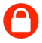 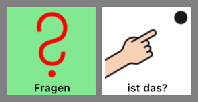 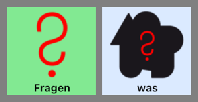 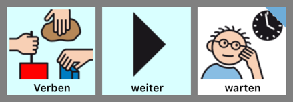 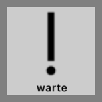 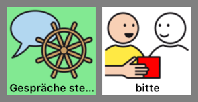 Was möchtest du?
Salz bitte.
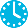 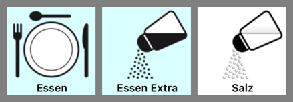 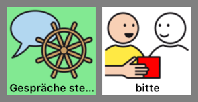 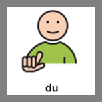 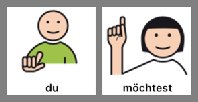 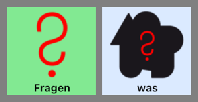 Darf ich mehr?
Ich möchte (Ketchup).
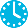 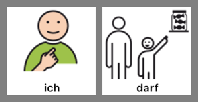 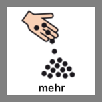 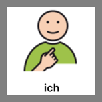 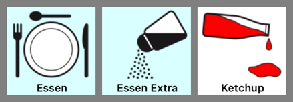 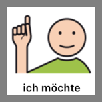 Wie viel?
Ich brauche eine Serviette.
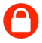 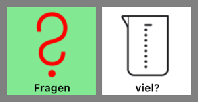 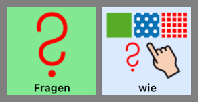 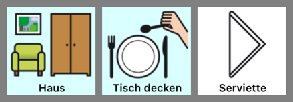 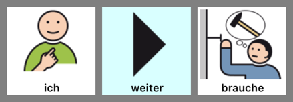 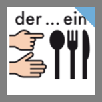 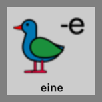 Mit Soße?/Ohne Soße?
Iss jetzt bitte.
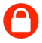 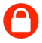 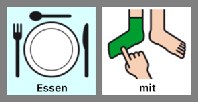 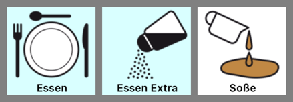 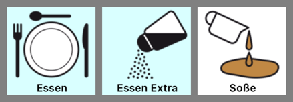 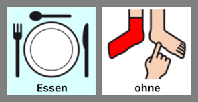 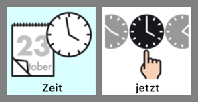 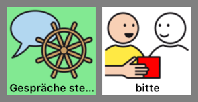 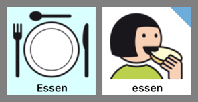 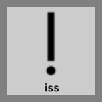 Wo sind die Toiletten?
Mehr Soße bitte.
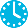 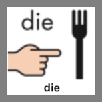 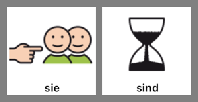 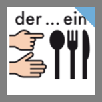 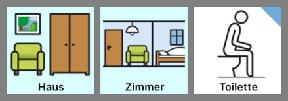 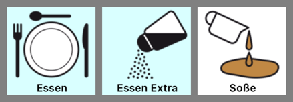 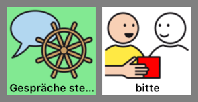 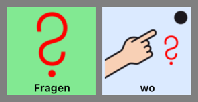 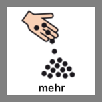 Tisch noch frei?
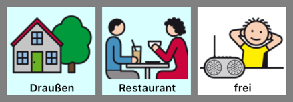 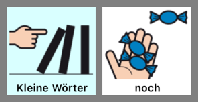 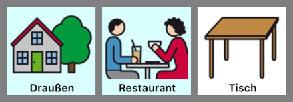 Platz noch frei?
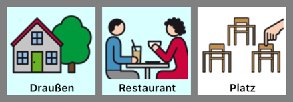 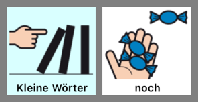 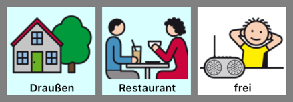 Beim Spazierengehen
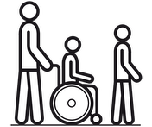 (kein) schöner Tag
Kommentieren
Auffordern
Schau mal.
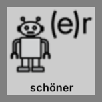 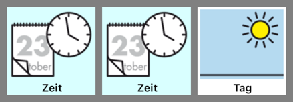 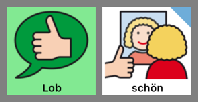 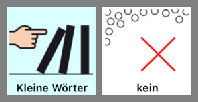 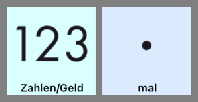 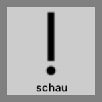 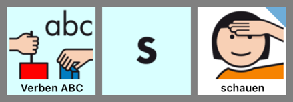 (kein) schönes Wetter
Komm mit.
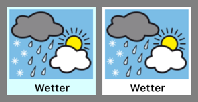 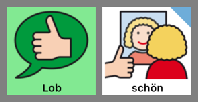 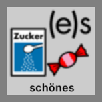 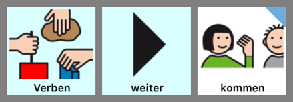 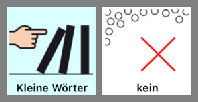 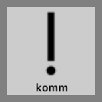 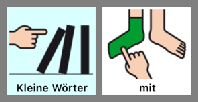 Es ist kalt/warm/windig.
Bleib stehen.
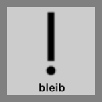 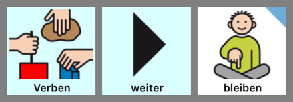 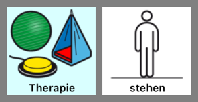 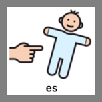 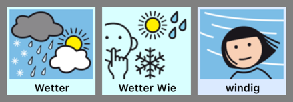 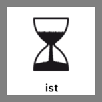 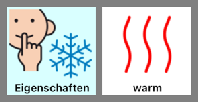 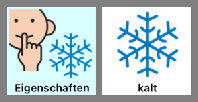 Ich bin müde.
Warte.
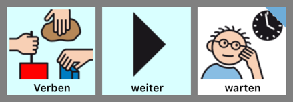 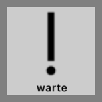 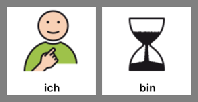 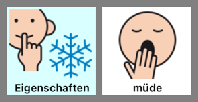 Geh schneller/langsamer.
Ich mag (nicht mehr) spazieren gehen.
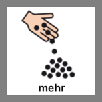 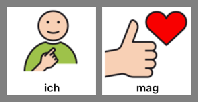 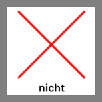 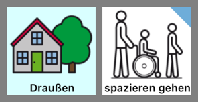 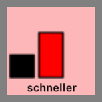 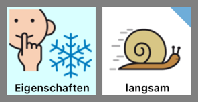 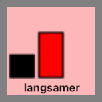 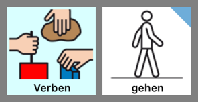 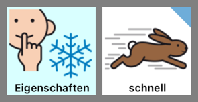 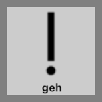 Ich kann nicht mehr.
Beeil dich.
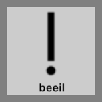 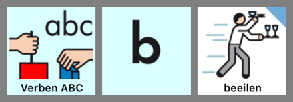 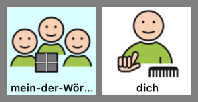 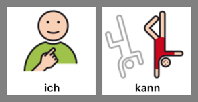 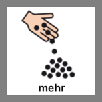 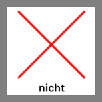 zu schnell/langsam
Lass uns gehen.
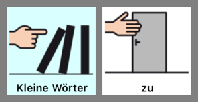 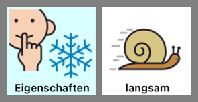 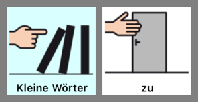 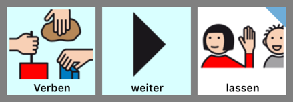 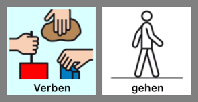 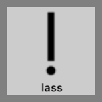 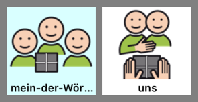 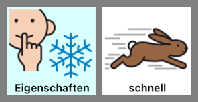 Hüpf mal.
schöne Blume
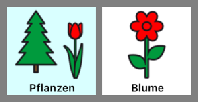 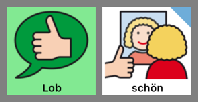 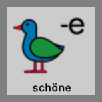 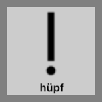 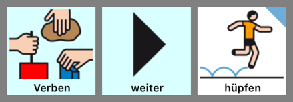 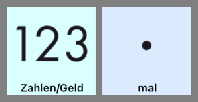 großer Baum
unten durch/oben drüber
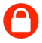 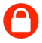 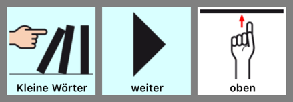 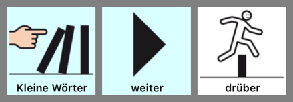 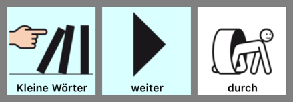 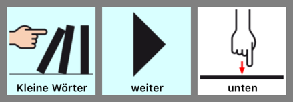 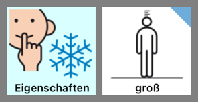 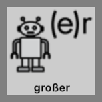 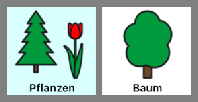 Beim Spazierengehen
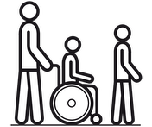 Hilf mir.
Wohin gehen wir?
Fragen stellen
Um etwas bitten
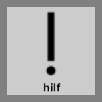 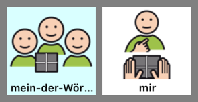 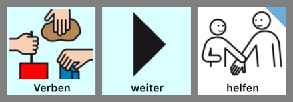 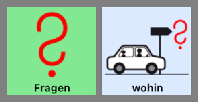 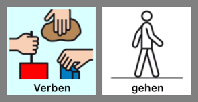 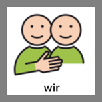 Bitte anfassen.
Wie lange gehen wir?
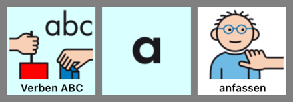 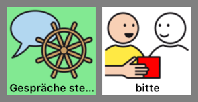 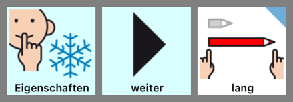 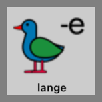 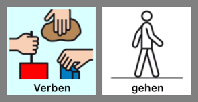 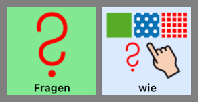 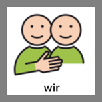 Nimm mich mit.
Wann sind wir (wieder) da?
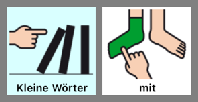 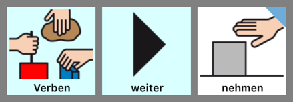 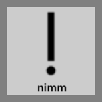 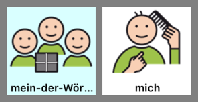 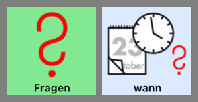 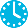 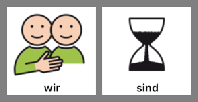 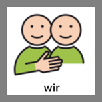 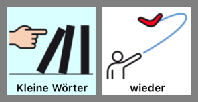 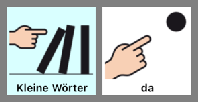 Gib mir…
Kommst du mit?
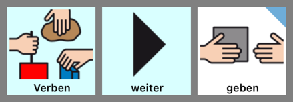 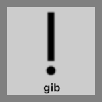 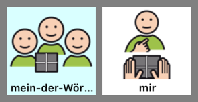 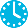 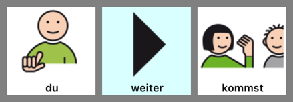 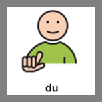 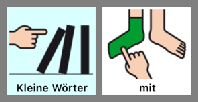 … deine Hand.
Ist dir kalt/warm?
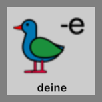 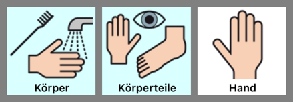 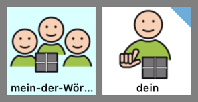 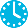 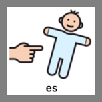 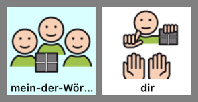 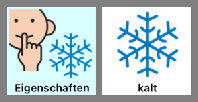 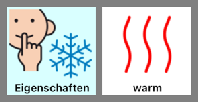 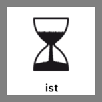 Gefällt dir die Blume?
Bitte Schuhe zumachen.
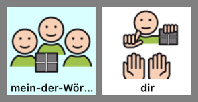 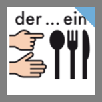 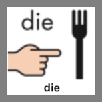 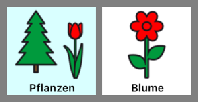 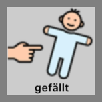 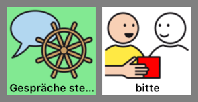 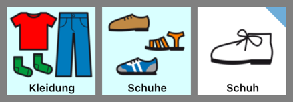 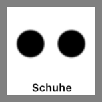 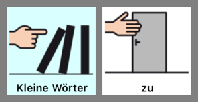 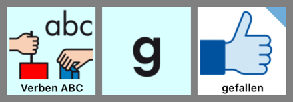 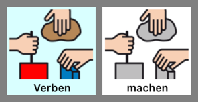 Was ist das?
Ich möchte auf der Mauer laufen.
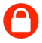 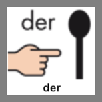 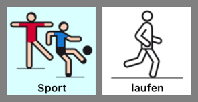 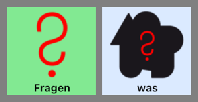 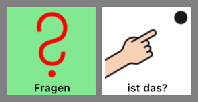 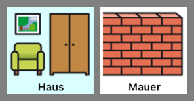 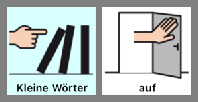 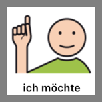 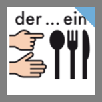 Wer ist das?
Ich möchte balancieren.
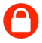 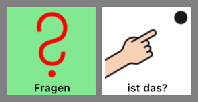 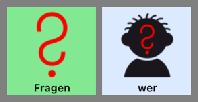 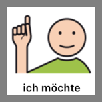 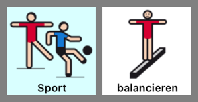 Warum ist das so?
Ich möchte Pause machen.
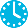 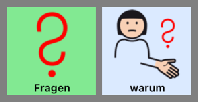 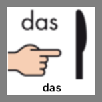 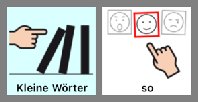 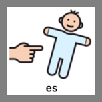 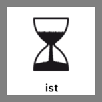 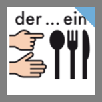 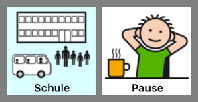 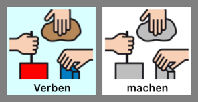 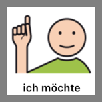 Auf der Autofahrt
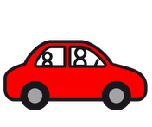 Halt an!
Schau mal, da!
Kommentieren
Auffordern
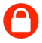 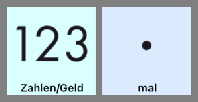 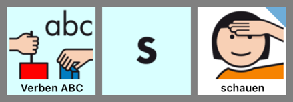 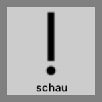 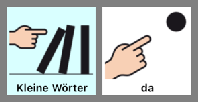 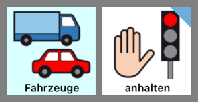 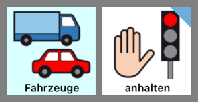 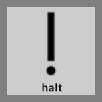 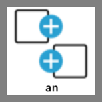 Ampel rot, gelb grün
Mach mal Musik an.
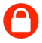 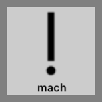 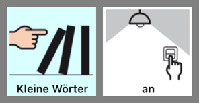 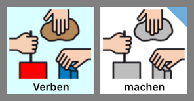 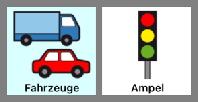 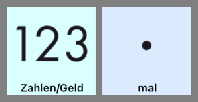 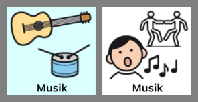 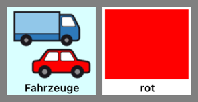 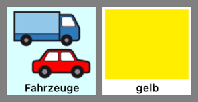 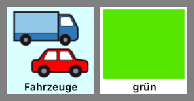 Mach leiser/lauter.
Schranke/Baustelle/Panne
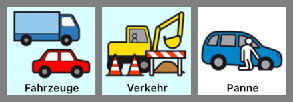 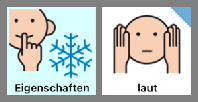 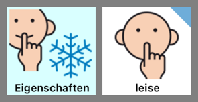 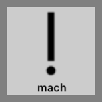 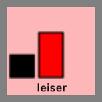 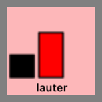 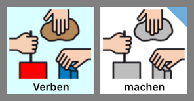 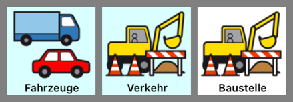 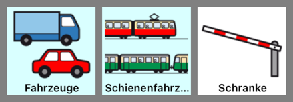 Mach wärmer/kälter.
ein Stau/Unfall
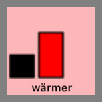 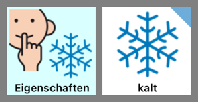 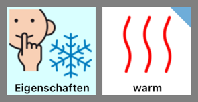 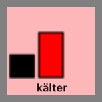 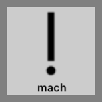 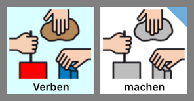 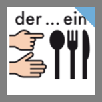 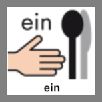 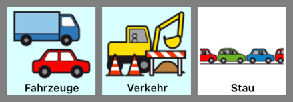 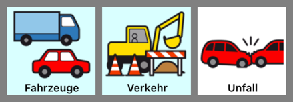 Mach Fenster auf/zu.
Da ist ein Polizeiauto.
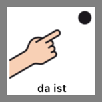 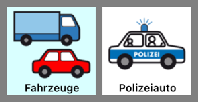 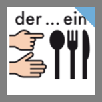 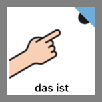 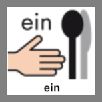 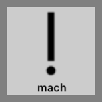 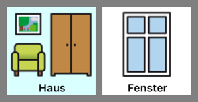 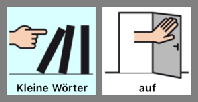 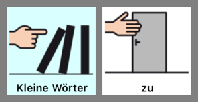 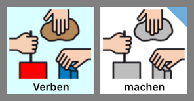 Da ist die Feuerwehr.
Fahr langsamer/schneller.
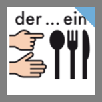 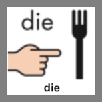 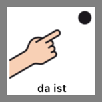 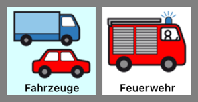 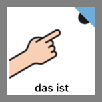 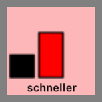 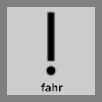 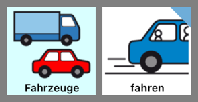 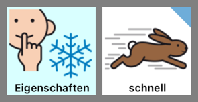 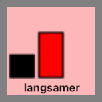 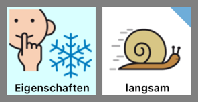 Krankenwagen/Feuerwehr laut/schnell
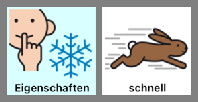 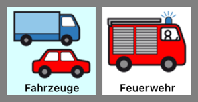 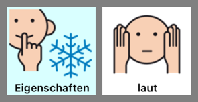 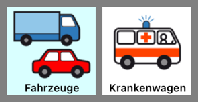 Ein Hubschrauber/Tunnel.
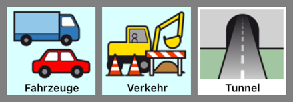 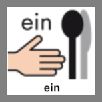 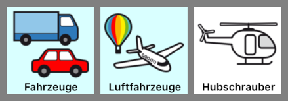 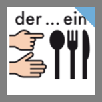 Eine Tankstelle/Autowaschanlage.
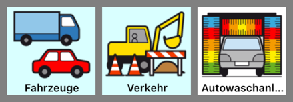 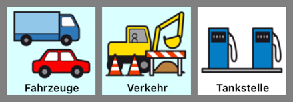 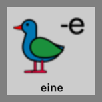 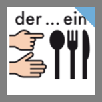 Auf der Autofahrt
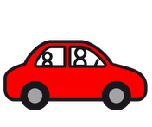 Bitte anhalten.
Wann sind wir da?
Fragen stellen
Um etwas bitten
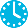 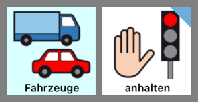 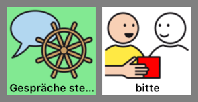 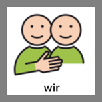 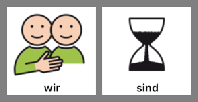 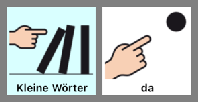 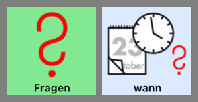 Wo sind wir jetzt?
Bitte Musik anmachen!
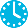 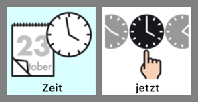 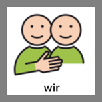 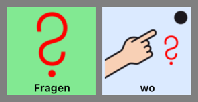 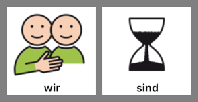 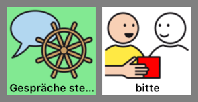 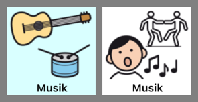 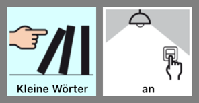 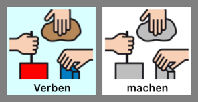 Warum stehen wir?
Bitte lauter/leiser.
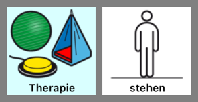 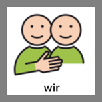 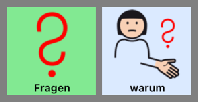 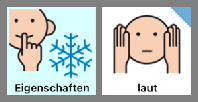 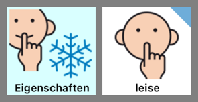 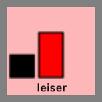 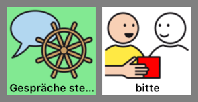 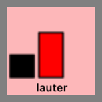 Wann geht es weiter?
Bitte wärmer/kälter.
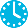 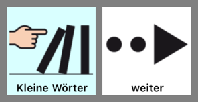 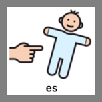 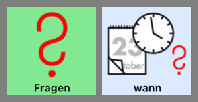 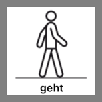 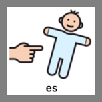 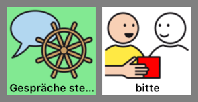 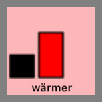 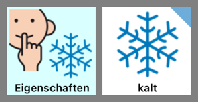 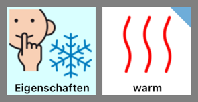 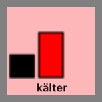 Wie lang dauert es?
Bitte Fenster auf/zu.
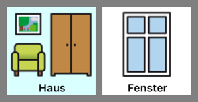 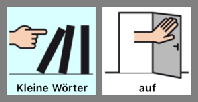 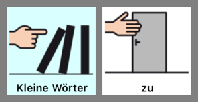 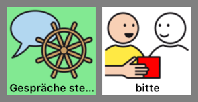 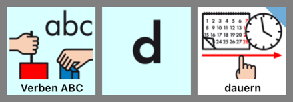 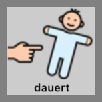 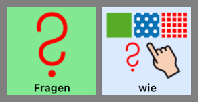 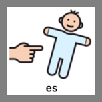 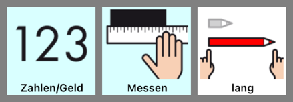 Bitte langsamer/schneller fahren.
Ist das kaputt?
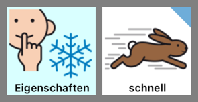 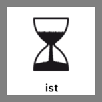 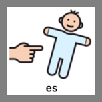 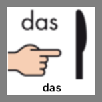 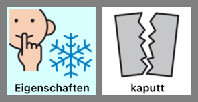 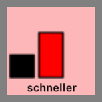 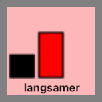 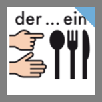 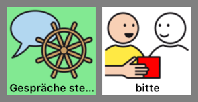 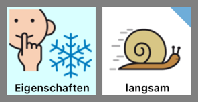 Kann man das reparieren?
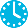 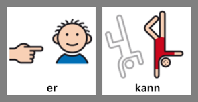 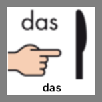 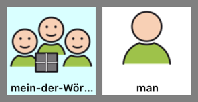 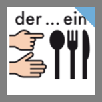 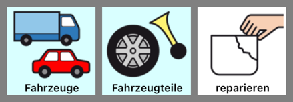 Können die helfen?
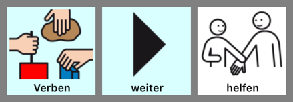 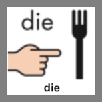 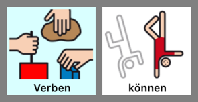 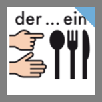 Bekomme ich etwas Leckeres?
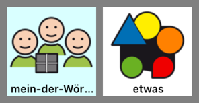 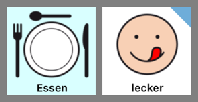 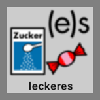 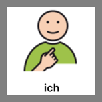 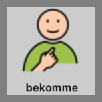 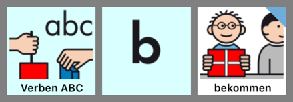 Beim Fernsehen
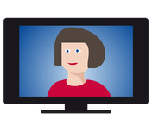 Kommentieren
Auffordern
Das mag ich (nicht).
Mach an/aus.
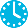 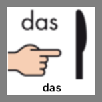 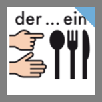 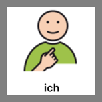 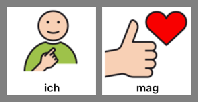 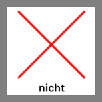 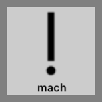 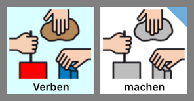 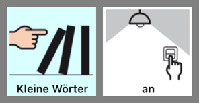 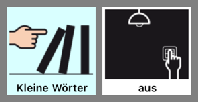 Das ist spannend/langweilig.
Mach lauter/leiser.
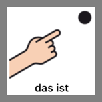 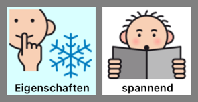 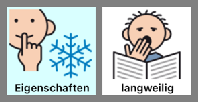 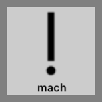 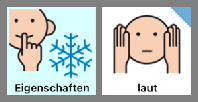 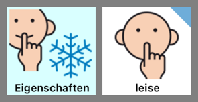 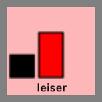 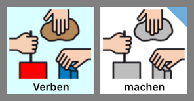 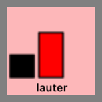 Das ist lustig/doof.
Schalt um.
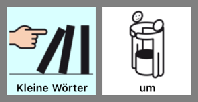 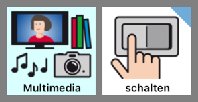 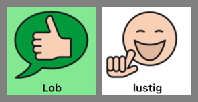 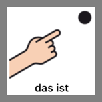 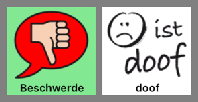 Das ist zu laut/zu leise.
Schalt an.
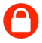 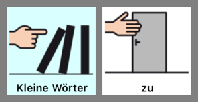 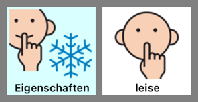 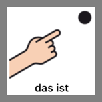 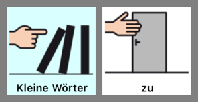 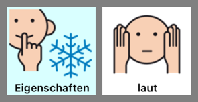 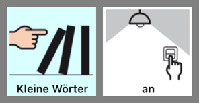 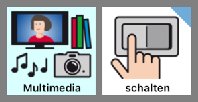 Ich habe Angst.
Schalt aus.
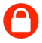 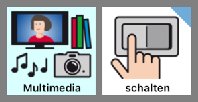 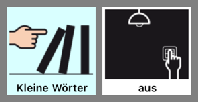 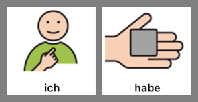 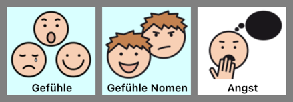 Oh nein!
Gib mir (die) Fernbedienung.
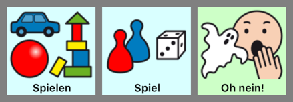 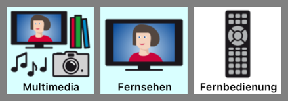 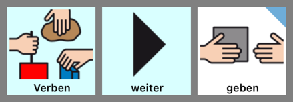 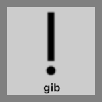 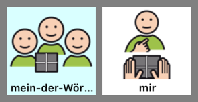 cooler Film/Schauspieler
Füße vom Tisch!
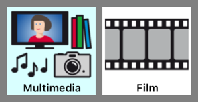 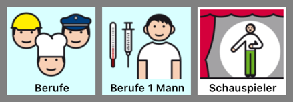 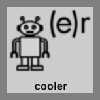 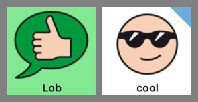 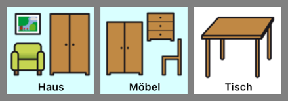 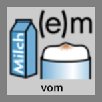 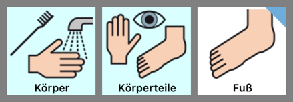 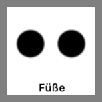 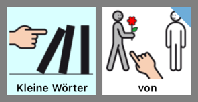 tolle Serie/Schauspielerin
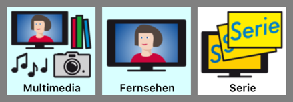 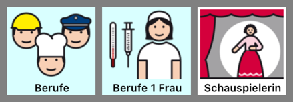 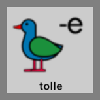 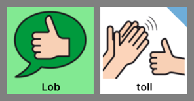 Beim Fernsehen
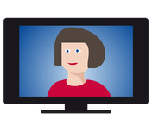 Um etwas bitten
Fragen stellen
Was wollen wir anschauen?
Bitte die Fernbedienung.
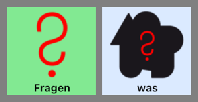 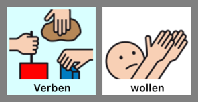 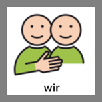 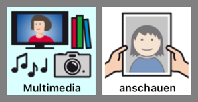 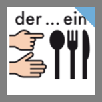 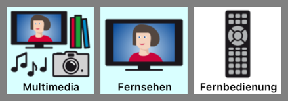 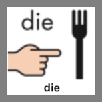 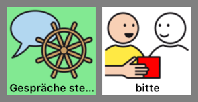 Welchen Film?
Ich möchte etwas/was essen.
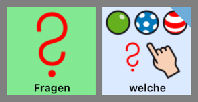 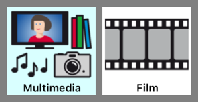 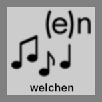 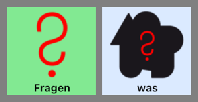 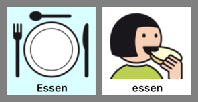 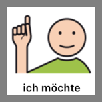 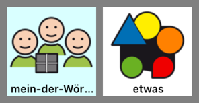 Magst du das?
Ich möchte etwas/was trinken.
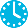 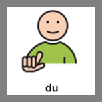 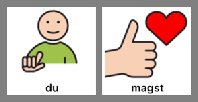 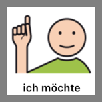 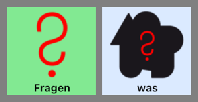 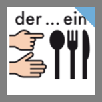 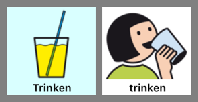 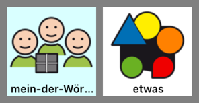 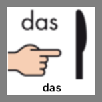 Was passiert (jetzt)?
Ich möchte Popcorn/Schokolade.
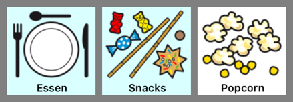 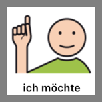 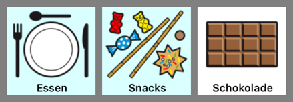 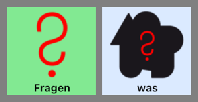 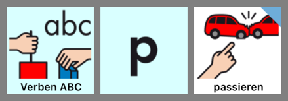 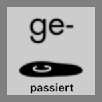 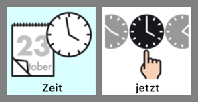 Wer ist das?
Ich möchte länger aufbleiben.
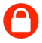 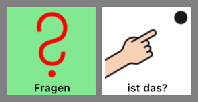 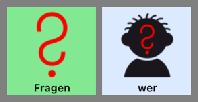 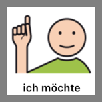 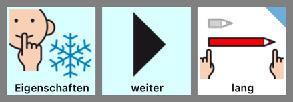 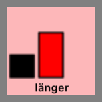 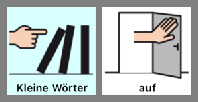 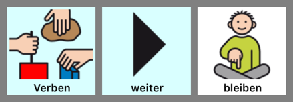 Möchtest du eine Decke?
Ich möchte noch nicht schlafen gehen.
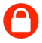 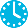 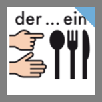 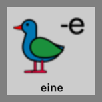 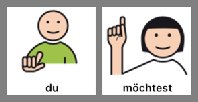 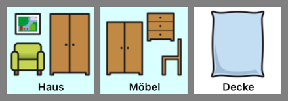 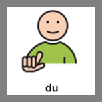 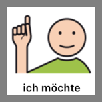 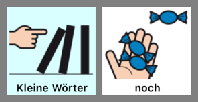 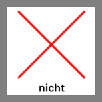 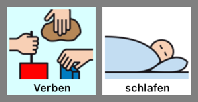 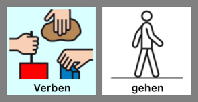 Wann kommt…?
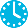 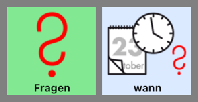 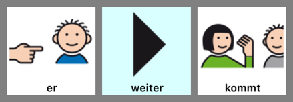 Darf ich noch 5 Minuten?
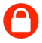 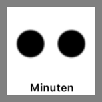 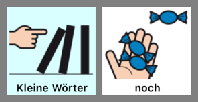 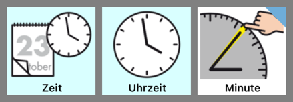 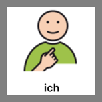 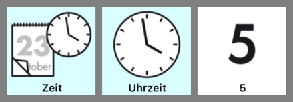 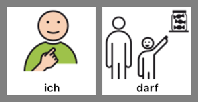 Jetzt schon zu Bett?
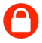 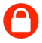 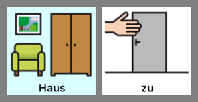 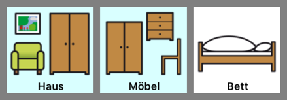 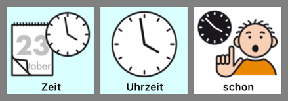 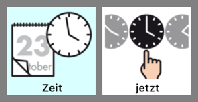 Beim (Vor-) Lesen
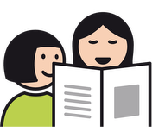 Lies vor.
Das ist spannend/langweilig/lustig.
Kommentieren
Auffordern
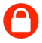 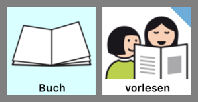 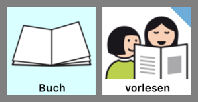 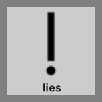 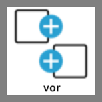 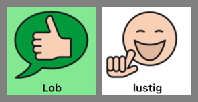 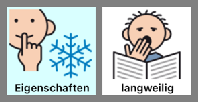 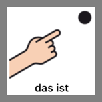 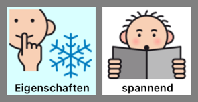 Schau hin.
Das ist lustig/doof/gemein.
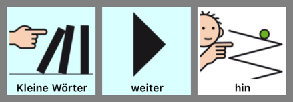 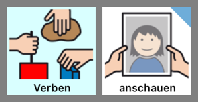 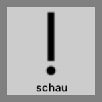 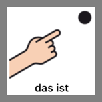 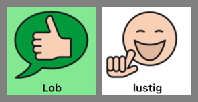 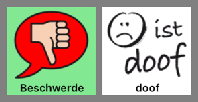 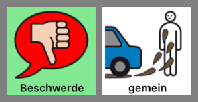 Blättere um.
Ich habe Angst.
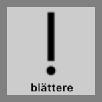 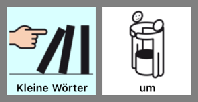 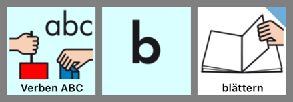 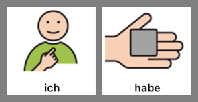 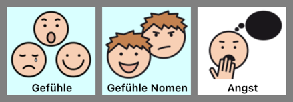 Lies weiter.
nicht so schlau
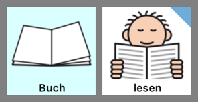 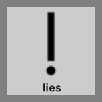 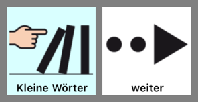 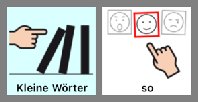 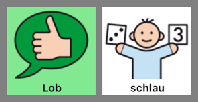 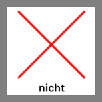 Hör auf.
Oh nein!
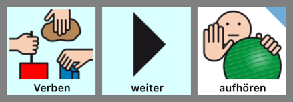 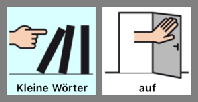 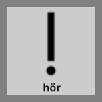 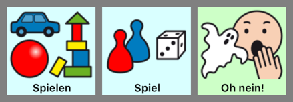 Zeig mal.
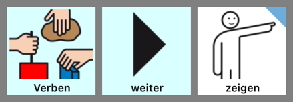 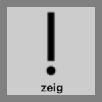 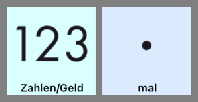 Beim (Vor-) Lesen
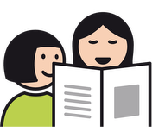 Dieses Buch.
Was denkst du?
Fragen stellen
Um etwas bitten
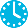 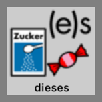 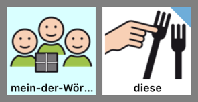 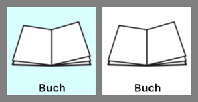 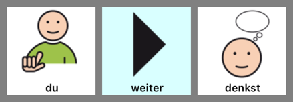 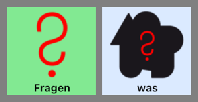 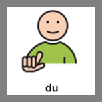 Ein anderes Buch.
Wie geht’s weiter?
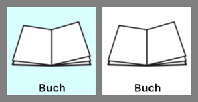 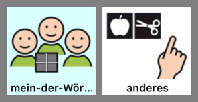 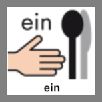 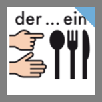 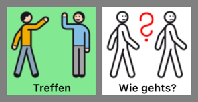 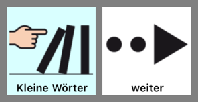 Bitte vorlesen.
Welches Buch möchtest du?
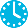 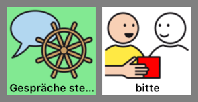 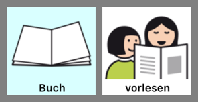 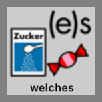 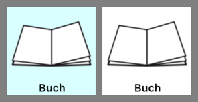 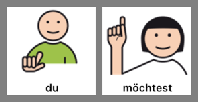 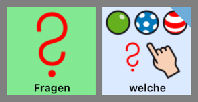 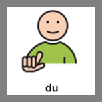 Such du bitte aus.
Weshalb macht er/sie das?
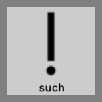 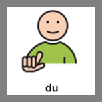 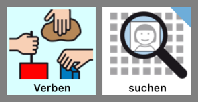 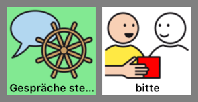 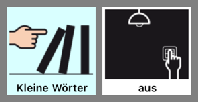 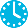 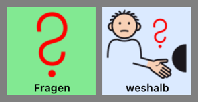 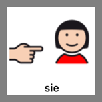 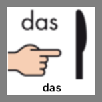 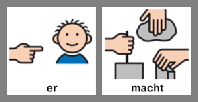 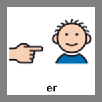 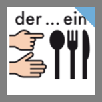 Bitte umblättern.
Was jetzt?
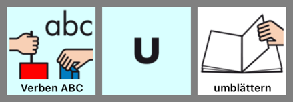 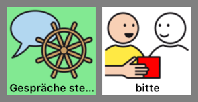 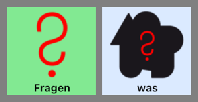 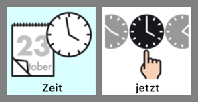 Bitte noch mal vorlesen.
Wohin geht er/sie?
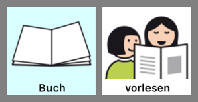 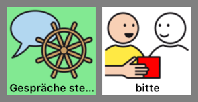 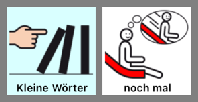 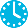 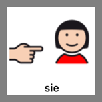 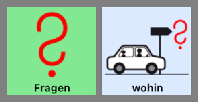 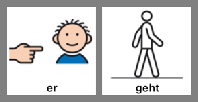 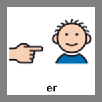 Lass mich mal …
Magst du die Geschichte?
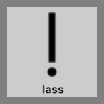 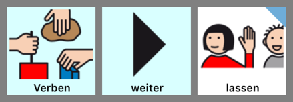 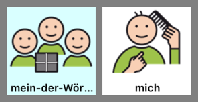 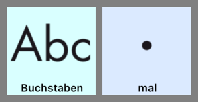 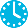 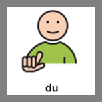 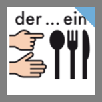 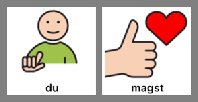 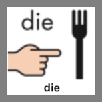 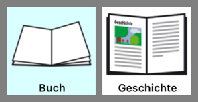 Magst du das Märchen?
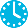 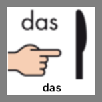 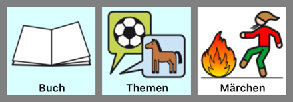 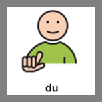 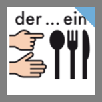 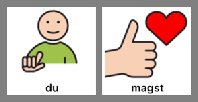 Magst du das Gedicht?
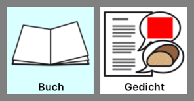 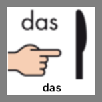 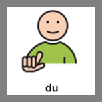 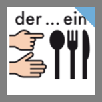 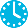 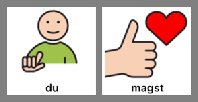 Am Abend
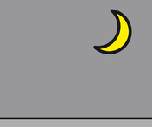 Schlafanzug/Nachthemd anziehen.
Zähne geputzt
Kommentieren
Auffordern
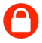 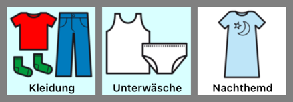 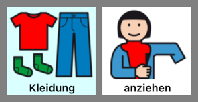 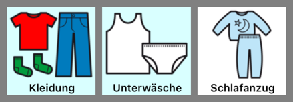 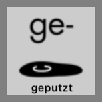 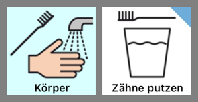 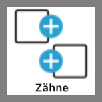 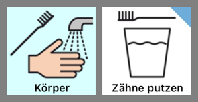 Geh auf die Toilette.
Ich bin (nicht) müde.
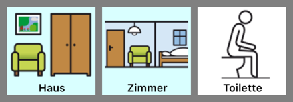 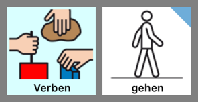 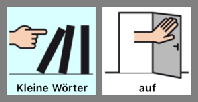 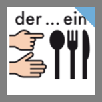 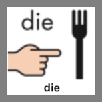 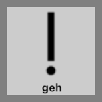 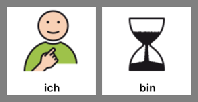 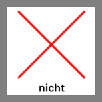 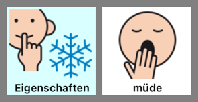 schöner Tag
Zähne putzen.
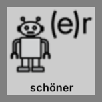 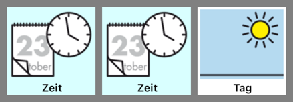 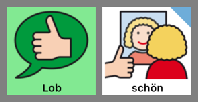 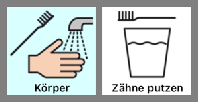 Zeit zum Schlafen.
Jetzt schlafen.
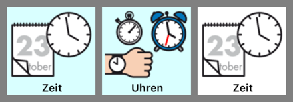 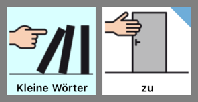 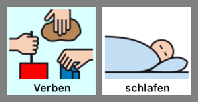 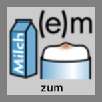 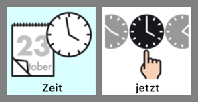 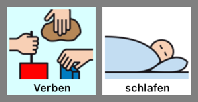 warmes Bett
Licht aus.
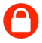 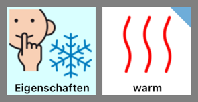 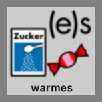 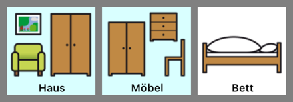 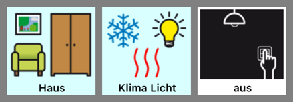 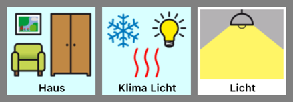 weiches Kissen
Schlaf gut.
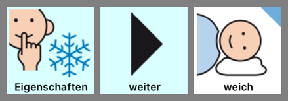 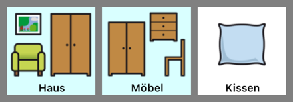 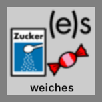 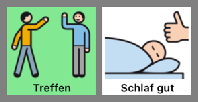 Es ist schon spät.
Träum was Schönes.
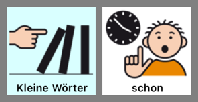 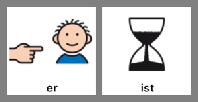 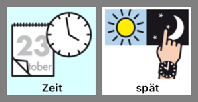 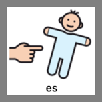 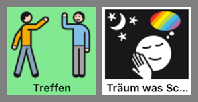 Ich bin durstig.
Gute Nacht.
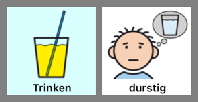 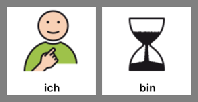 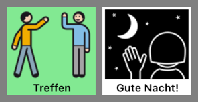 Ich habe dich lieb.
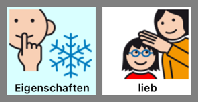 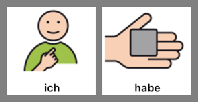 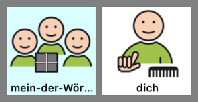 Am Abend
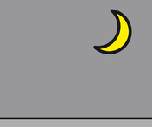 Ich möchte etwas/was) trinken.
Wie war dein Tag?
Fragen stellen
Um etwas bitten
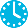 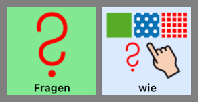 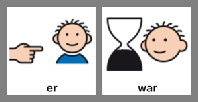 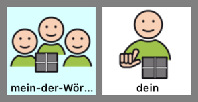 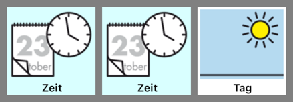 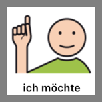 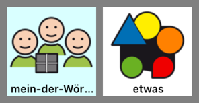 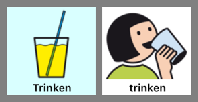 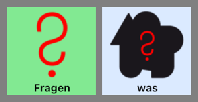 Liest du (bitte) noch vor?
Bist du auch müde?
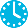 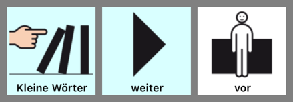 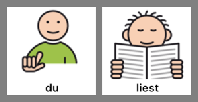 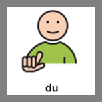 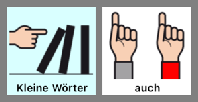 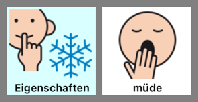 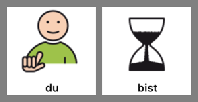 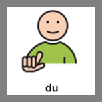 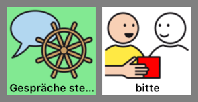 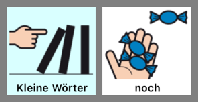 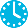 (Bitte) noch eine Geschichte.
Was machen wir morgen?
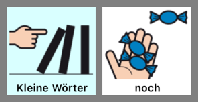 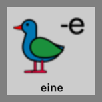 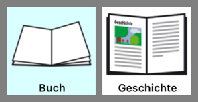 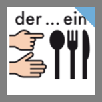 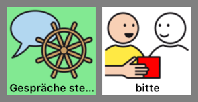 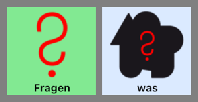 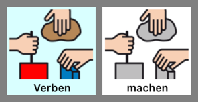 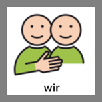 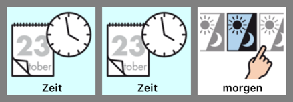 (Bitte) Licht aus/an
Warum ins Bett?
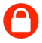 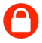 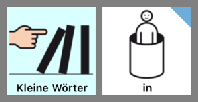 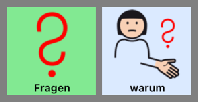 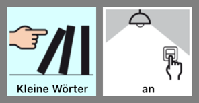 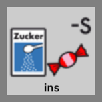 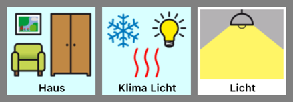 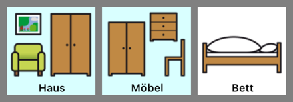 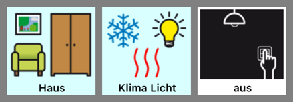 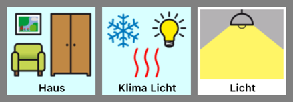 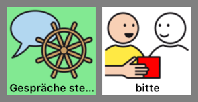 Umarmst du mich?
(Bitte) noch (kurz) kuscheln.
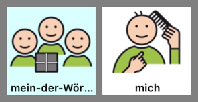 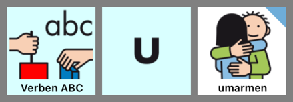 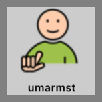 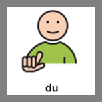 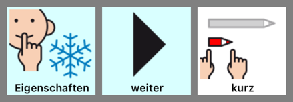 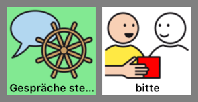 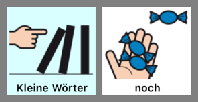 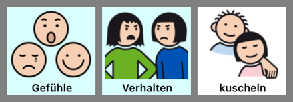 Hast du mich lieb?
(Bitte) noch 5 Minuten.
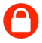 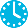 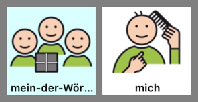 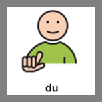 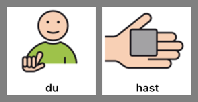 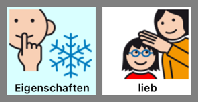 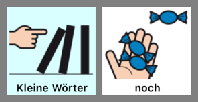 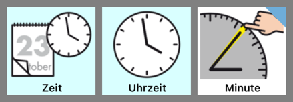 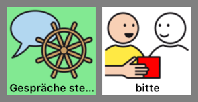 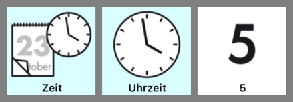 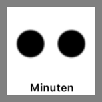 Wo ist mein Kuscheltier?
(Bitte) Tür auf/zu (machen).
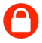 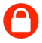 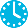 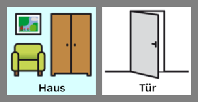 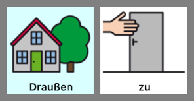 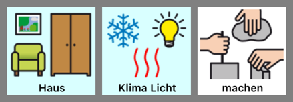 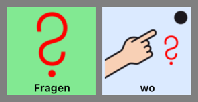 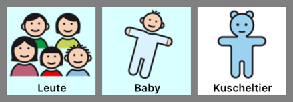 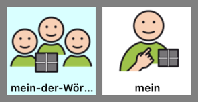 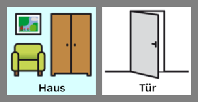 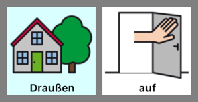 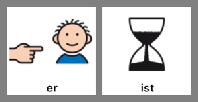 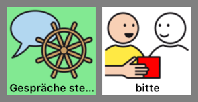 Bleibst du noch bei mir?
(Bitte) Fenster auf/zu (machen).
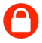 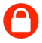 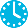 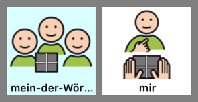 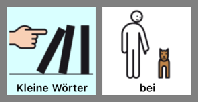 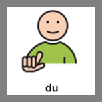 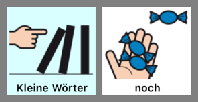 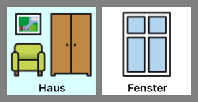 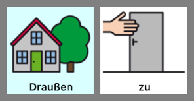 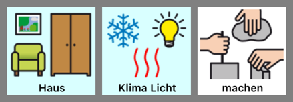 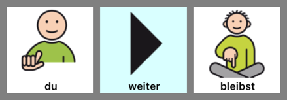 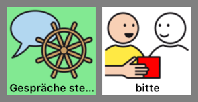 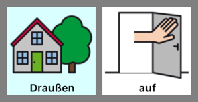 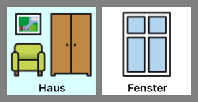 (Bitte) Rollo hoch/runter.
Wann müssen wir aufstehen?
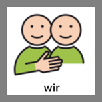 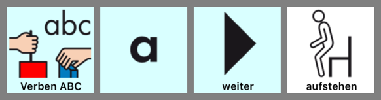 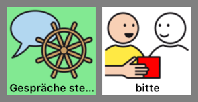 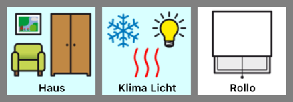 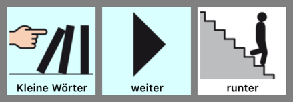 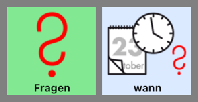 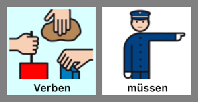 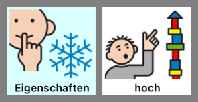 Kommentieren
Auffordern
Fragen stellen
Um etwas bitten
Kommentieren
Erzählen
Sich beschweren
Auffordern
Kommentieren